Philippines Trip
February 21, 2011 
– March 11, 2011
Hotel in Bacolod
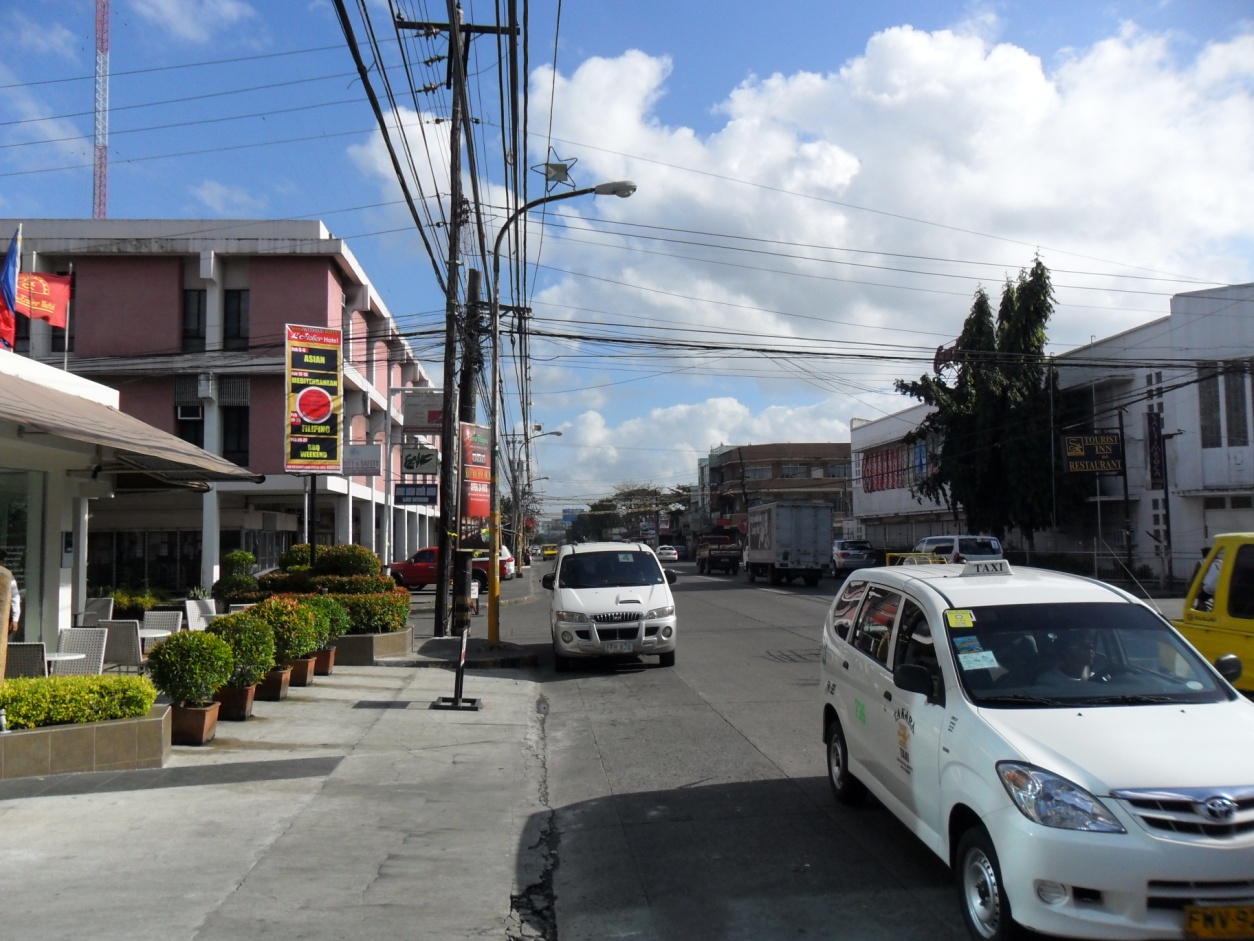 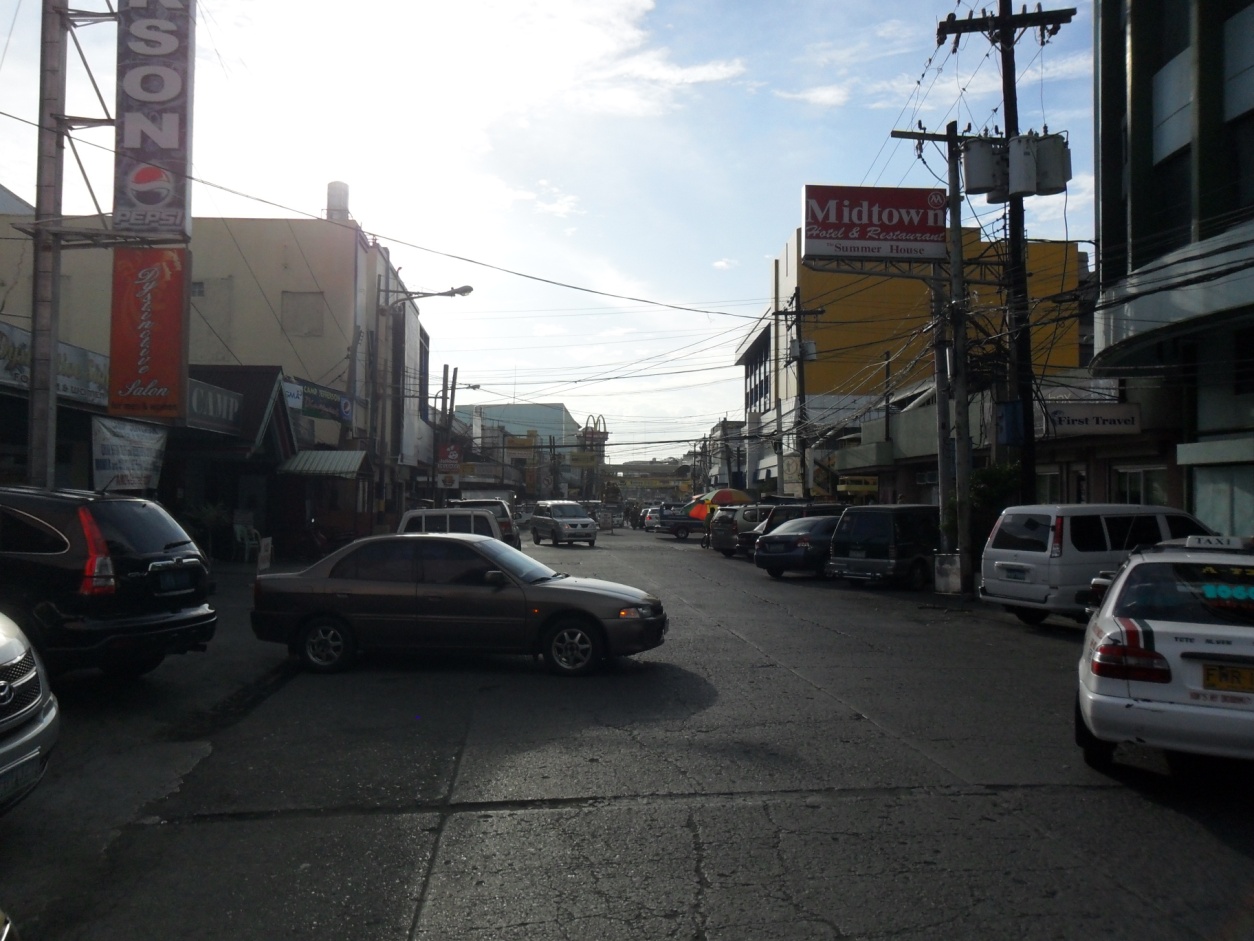 Thursday and Friday, February 24 & 25, 2011
Lectures at Ilo-Ilo
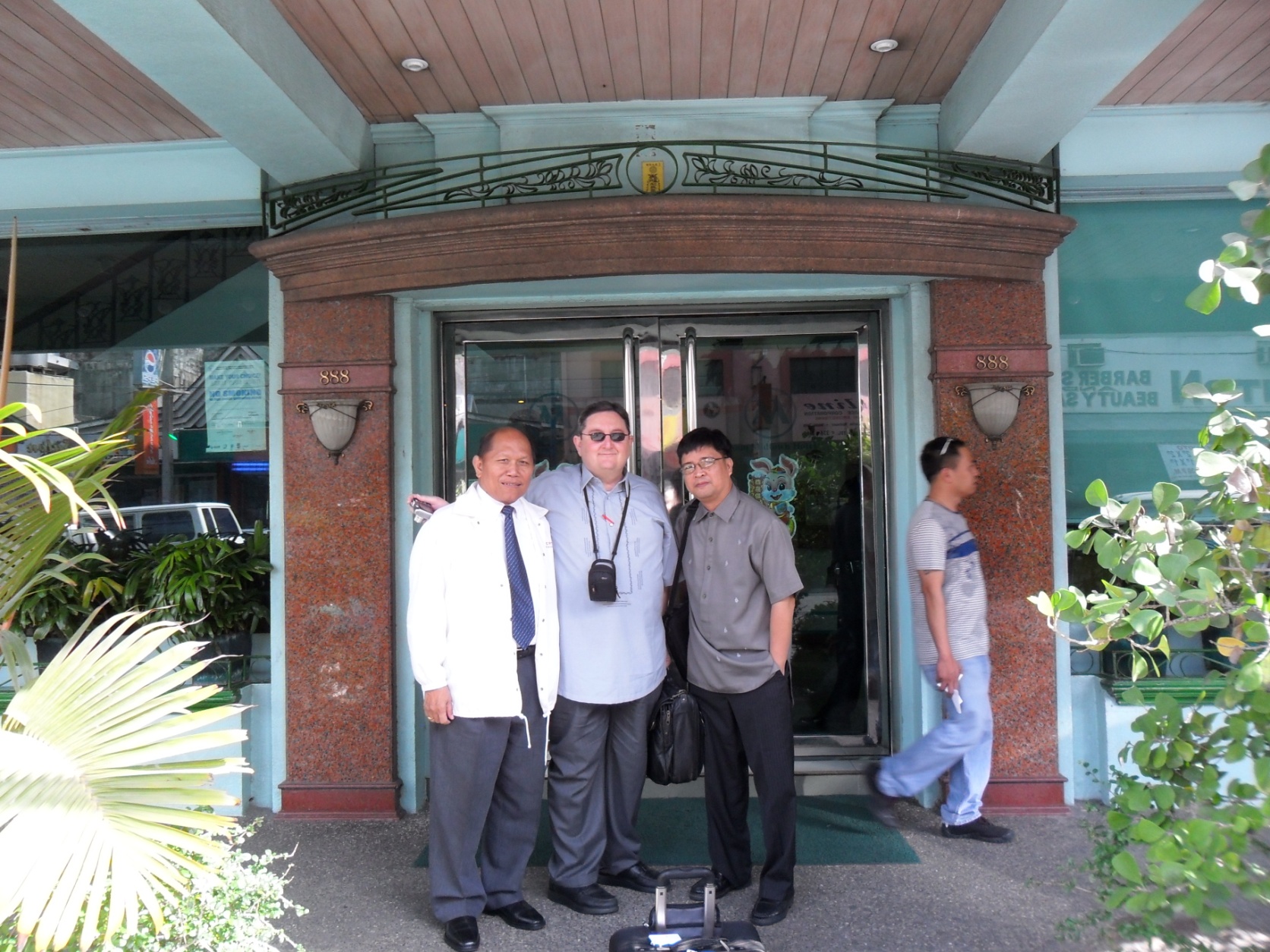 Jonathon Carino, Harry Osborne, Lordy Salunga
Two days of lectures: attendance – 79 first day                                                               76 second day
Each day Jonathan Carino would make a summary statement.
6 baptized in Ilo-Ilo
SuperCat fast craft between Ilo-Ilo and Bacolod.
The fast craft trip is about an 1 ½ hour trip between the islands.  Every trip was fine until the last one.
Saturday, February 26, 2011Silay – Women’s Center
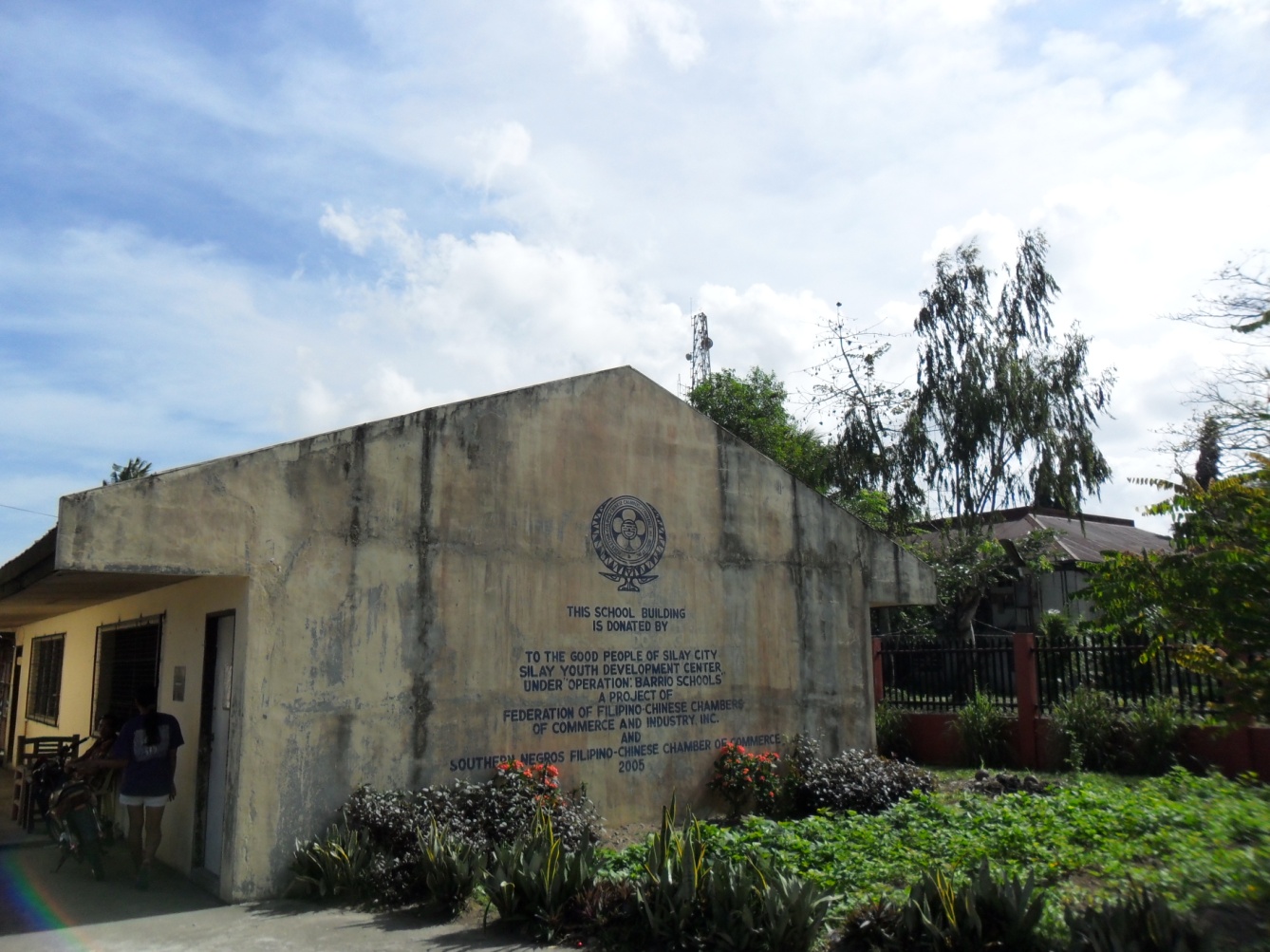 Attendance 96
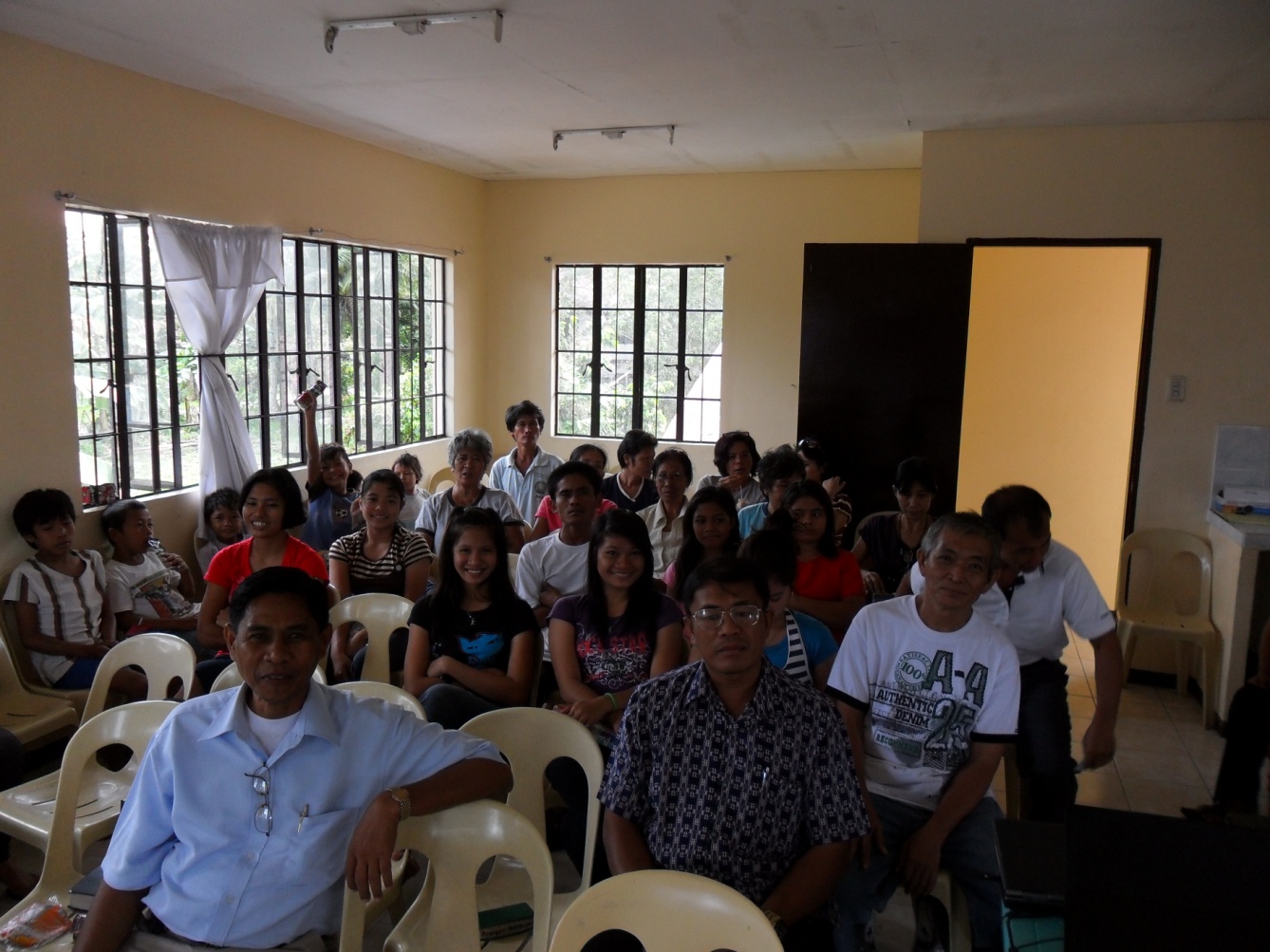 We would give our lessons and Jack Jaco would interpret.  Jack offered the invitation in the Ilongo dialect.
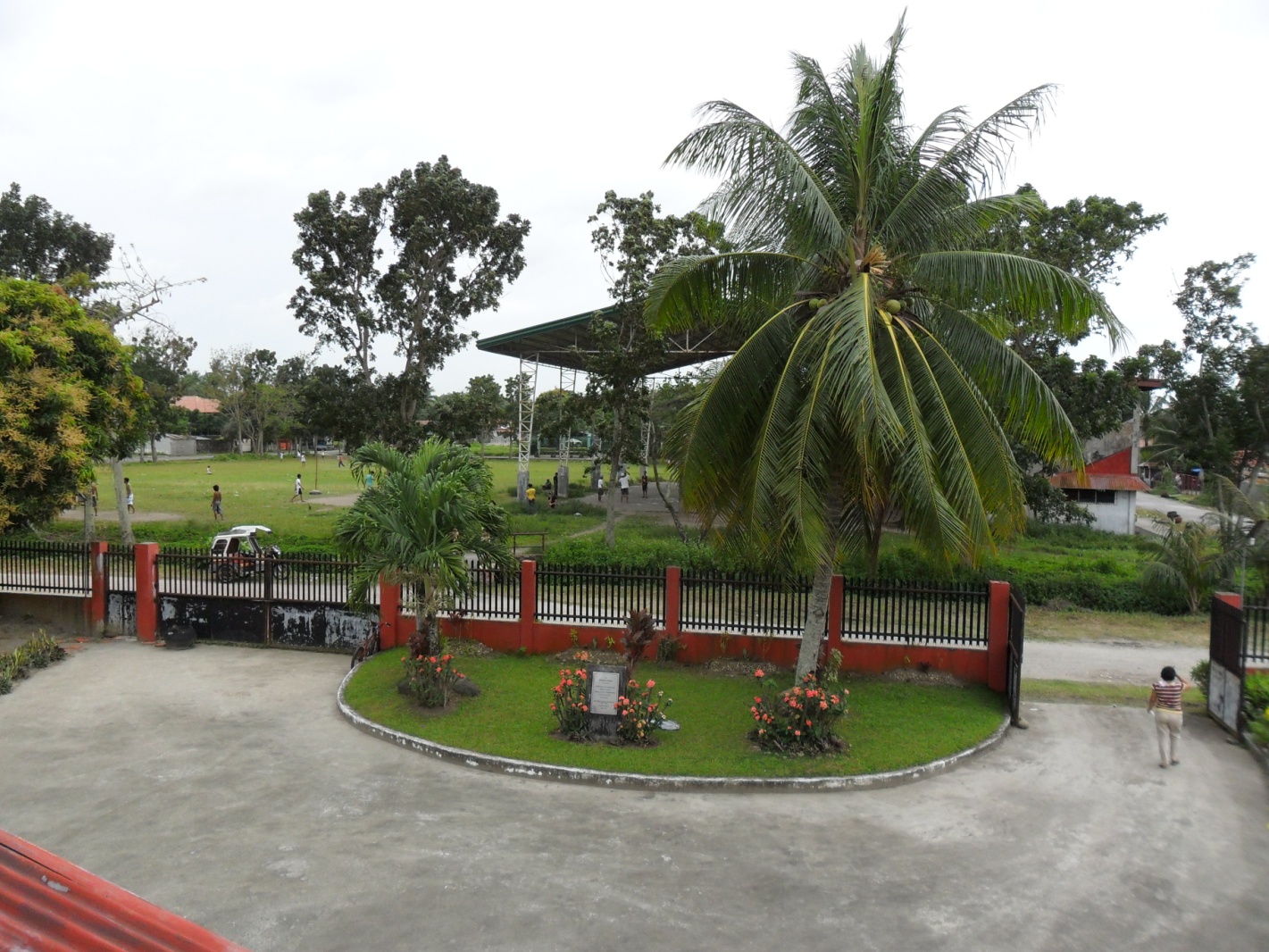 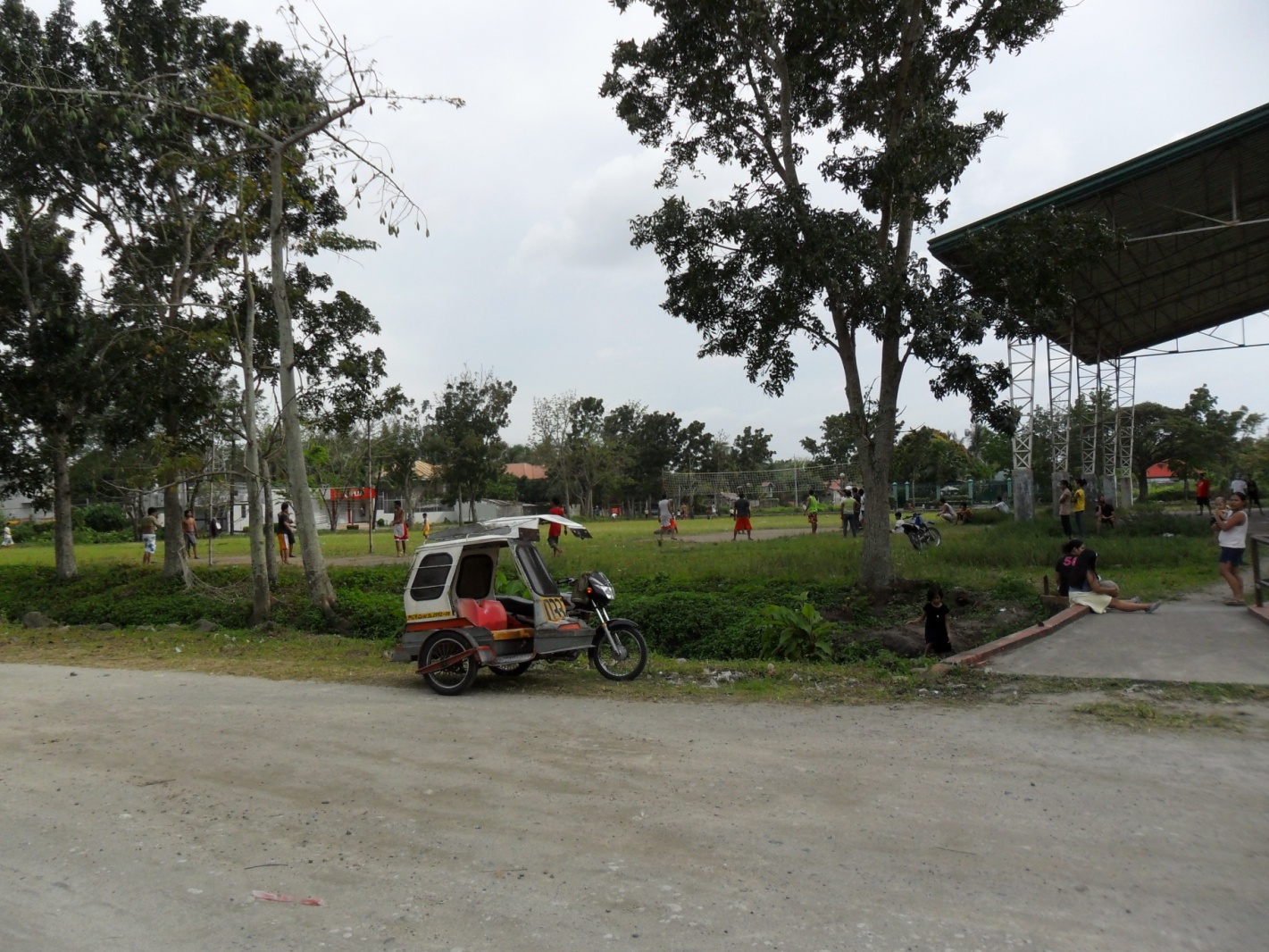 Sunday, February 27, 2011Escalante City, Cadiz City, Victorias City
Escalante church of Christ
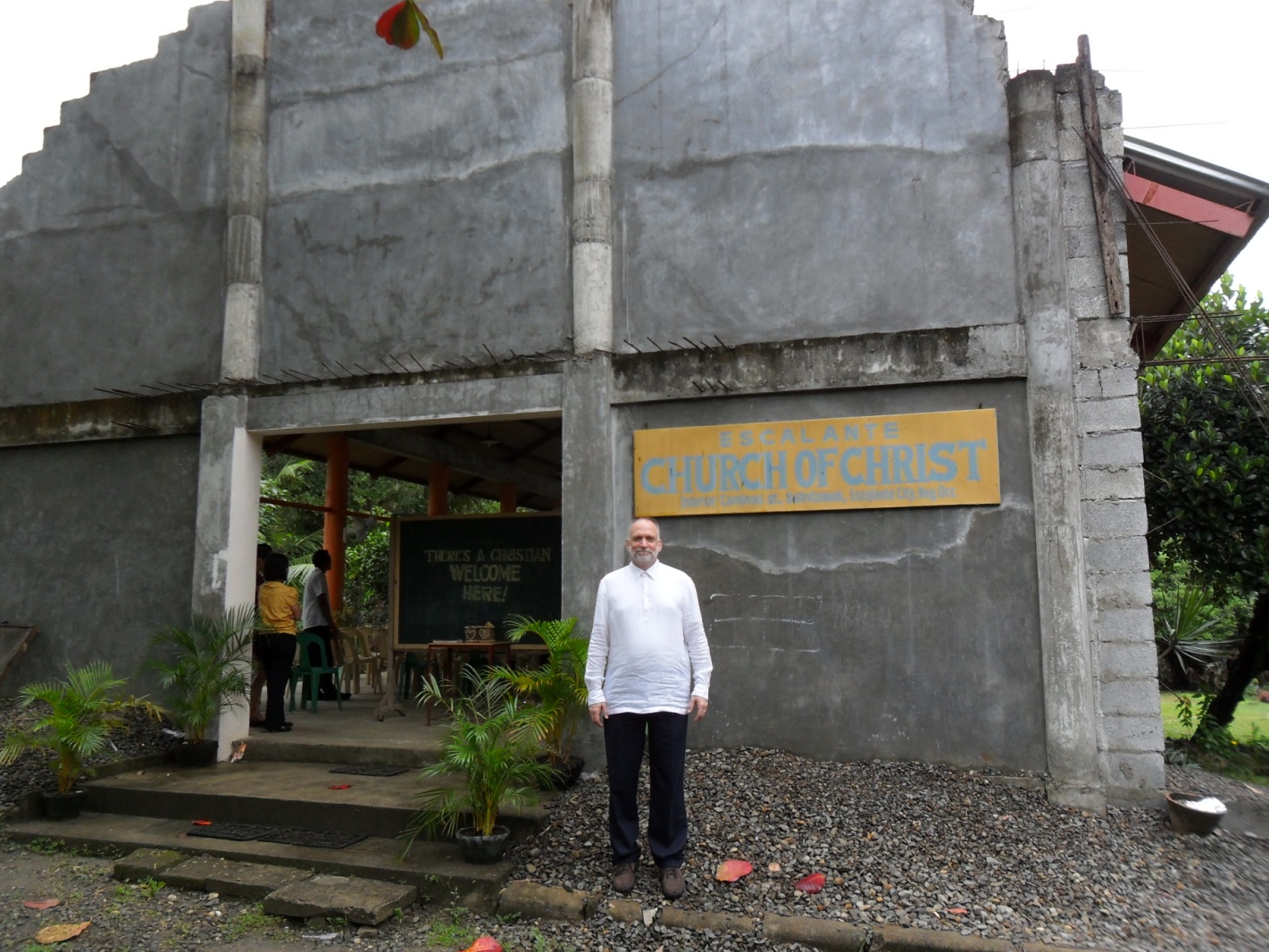 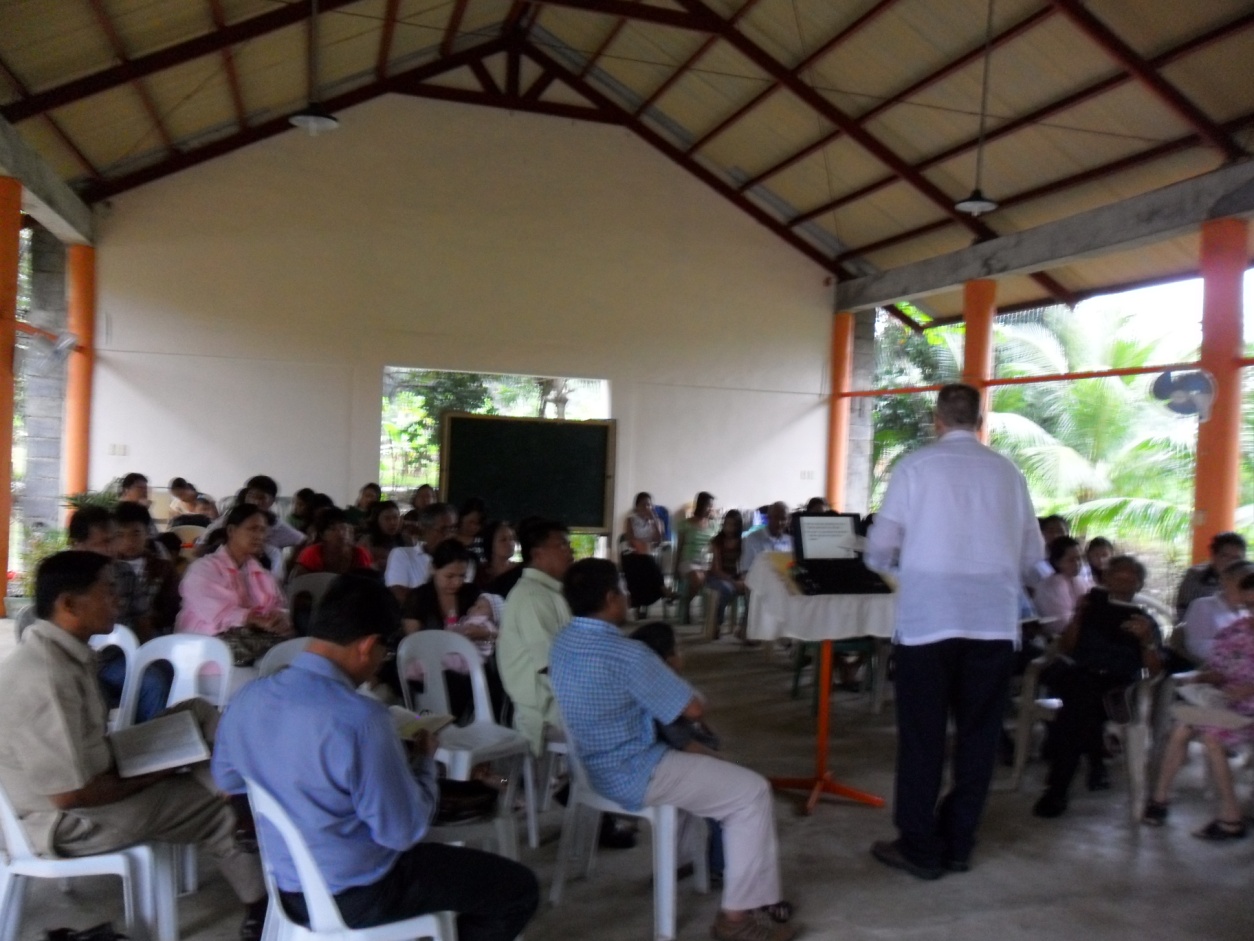 Open air, no walls; brown out in progress;      no microphone-speaker system; downpour crashing on tin roof.
James Berden – preacher, his wife and his parents
Men of the congregationJack, Tony, and Rodney
Cadiz City
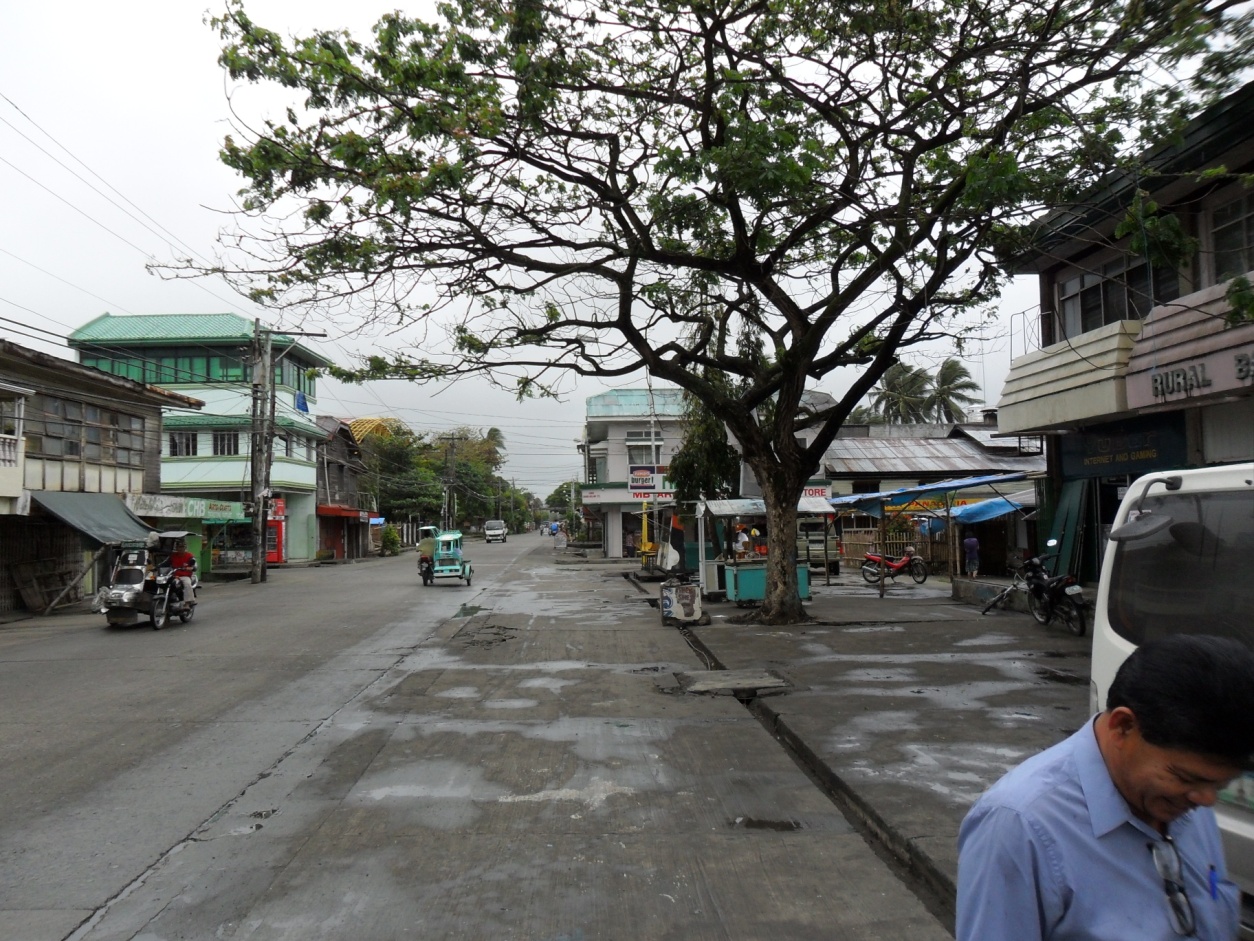 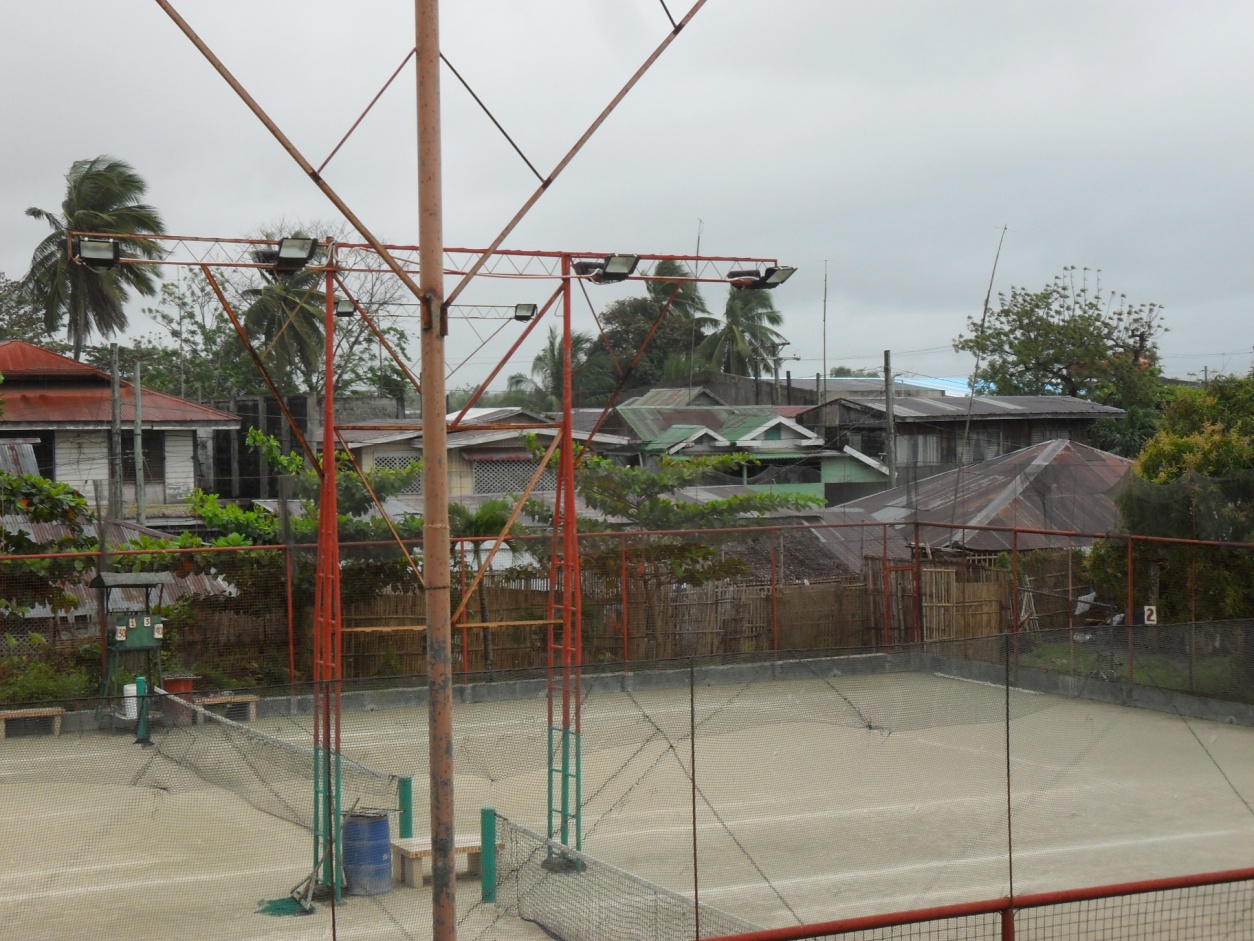 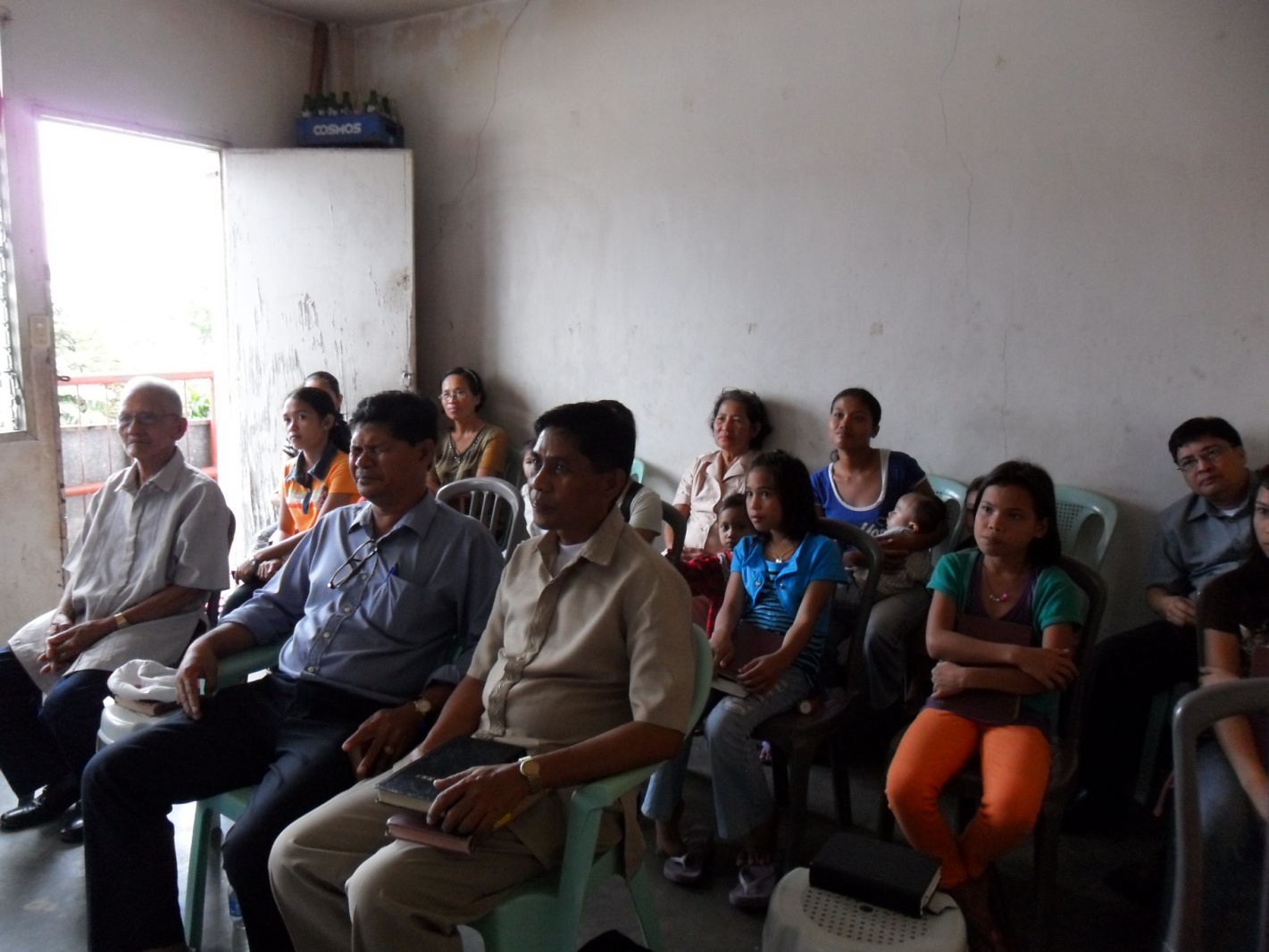 Jesse Isitan - preacher
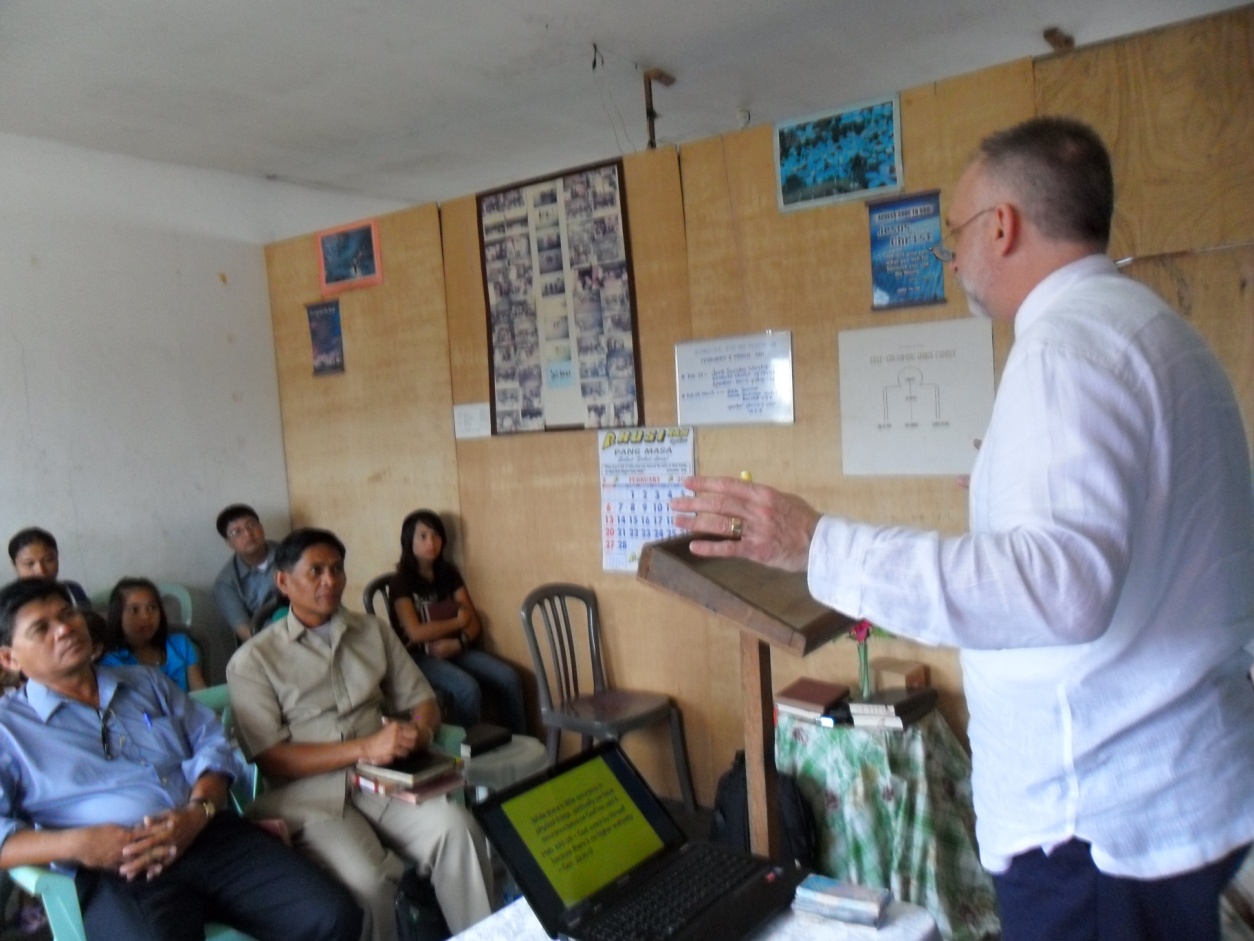 Victorias church of Christ
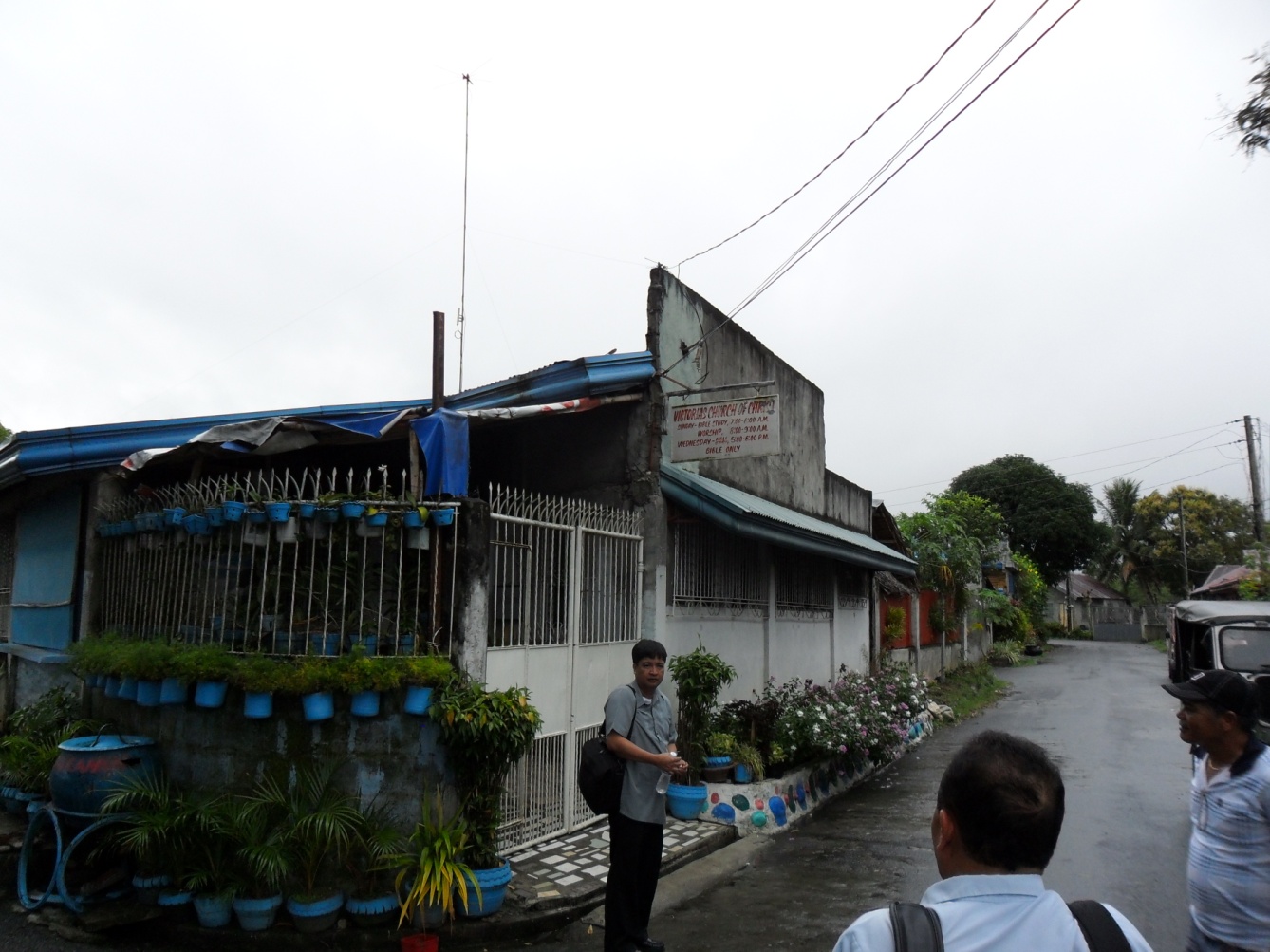 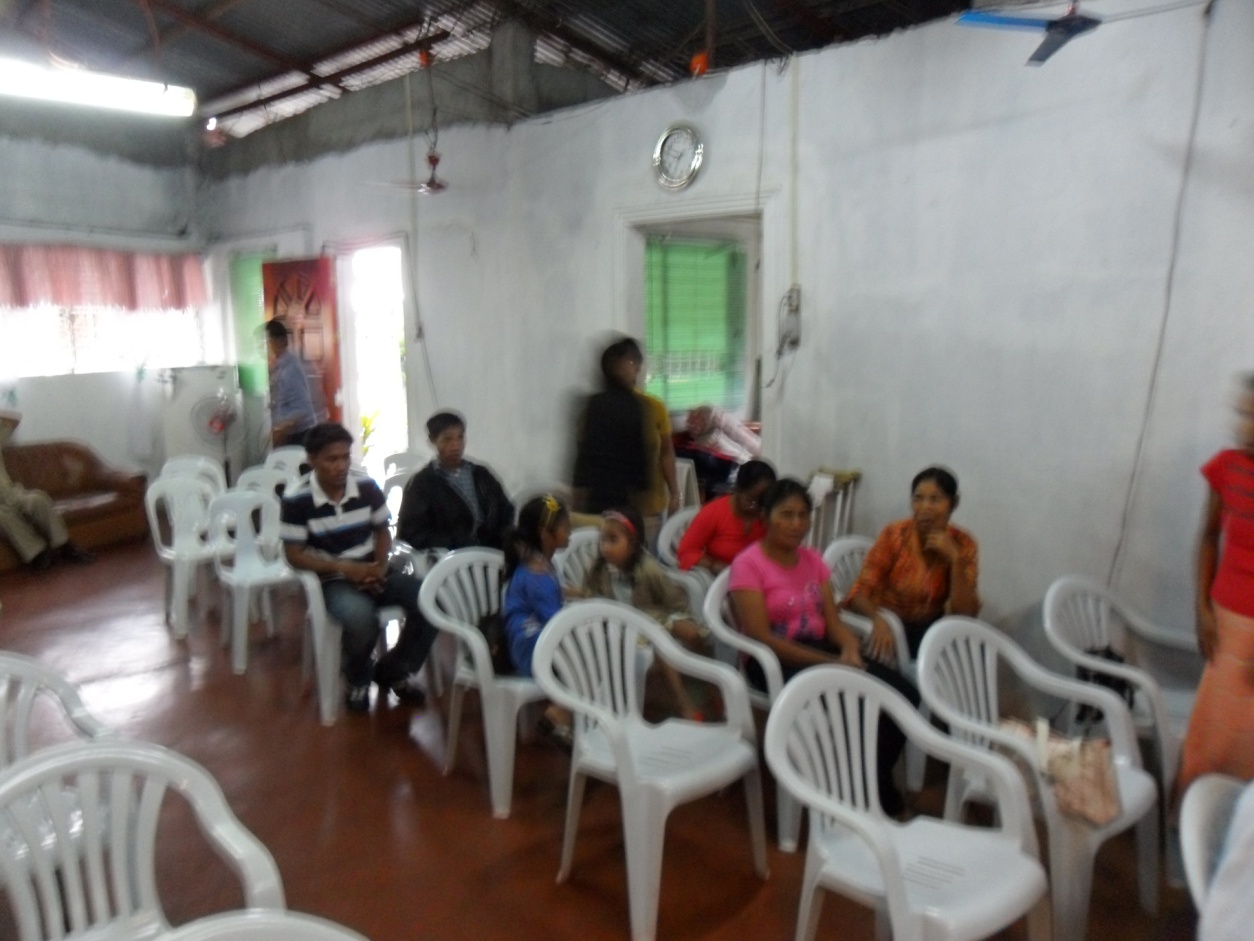 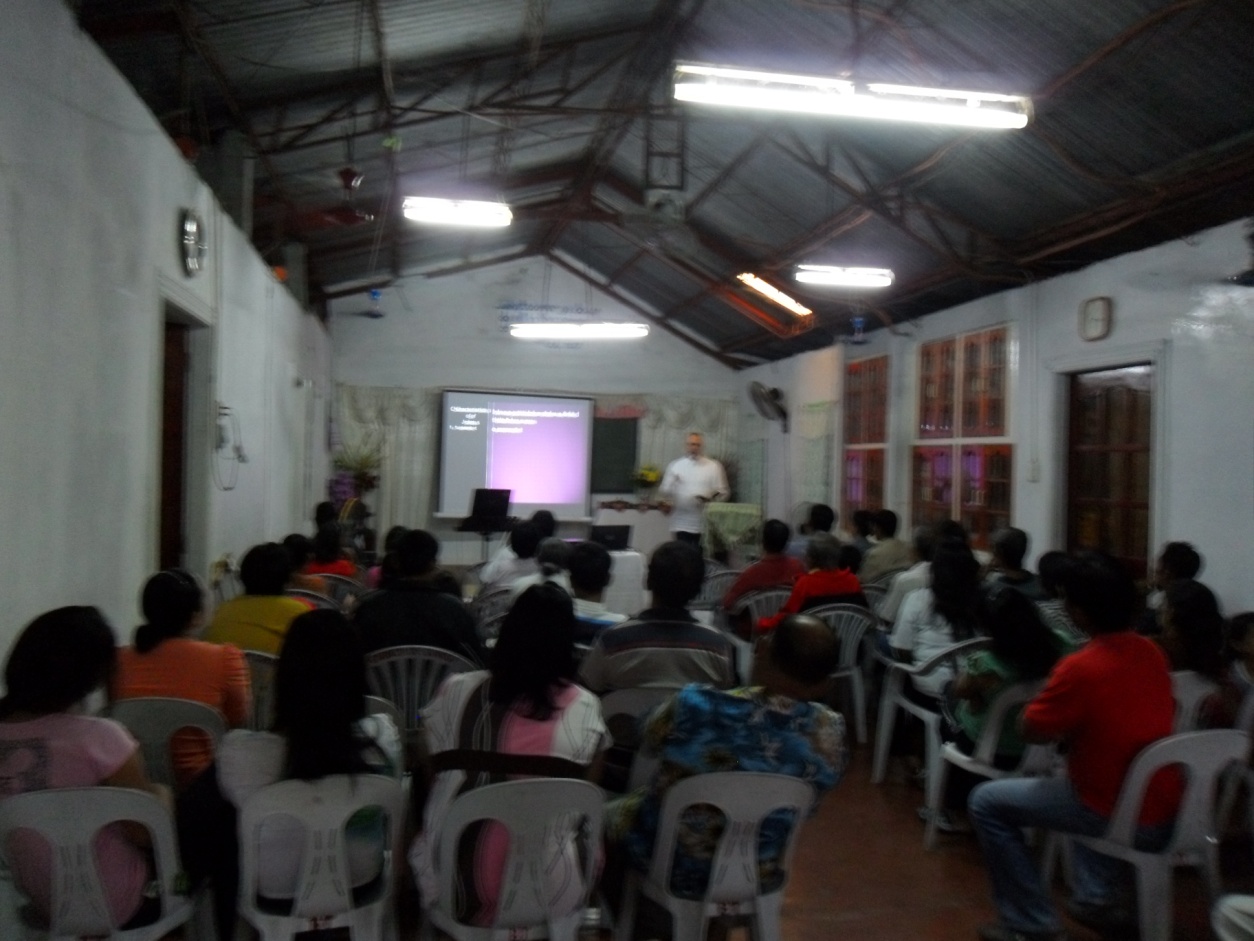 Jack Jaco – preacher, his wife, daughters and sonTony, Rodney, Lordy
Monday and Tuesday, February 28 and March 1, 2011Lectures in Bacolod
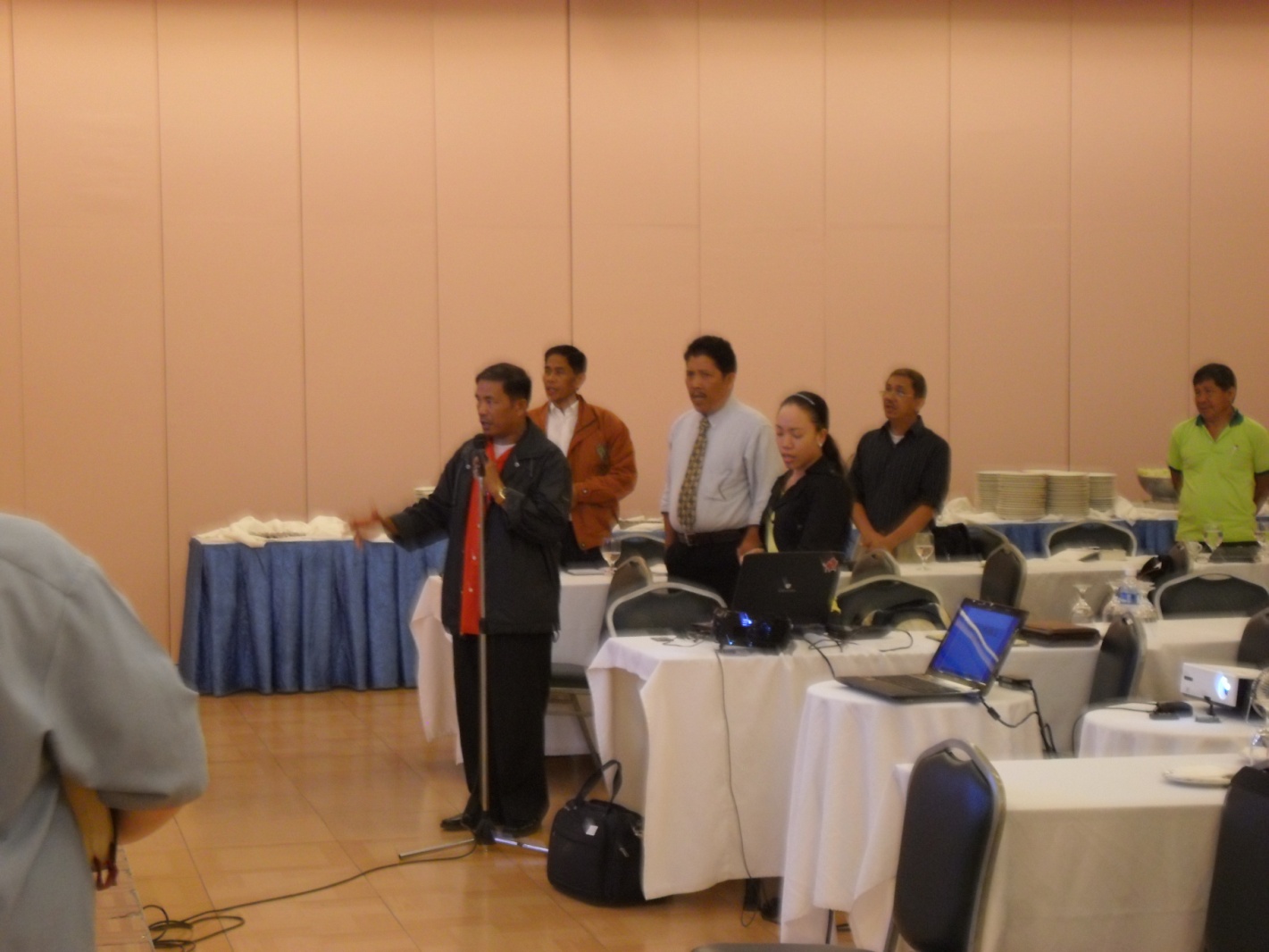 Jack offered the invitation and one expressed a desire to be baptized.
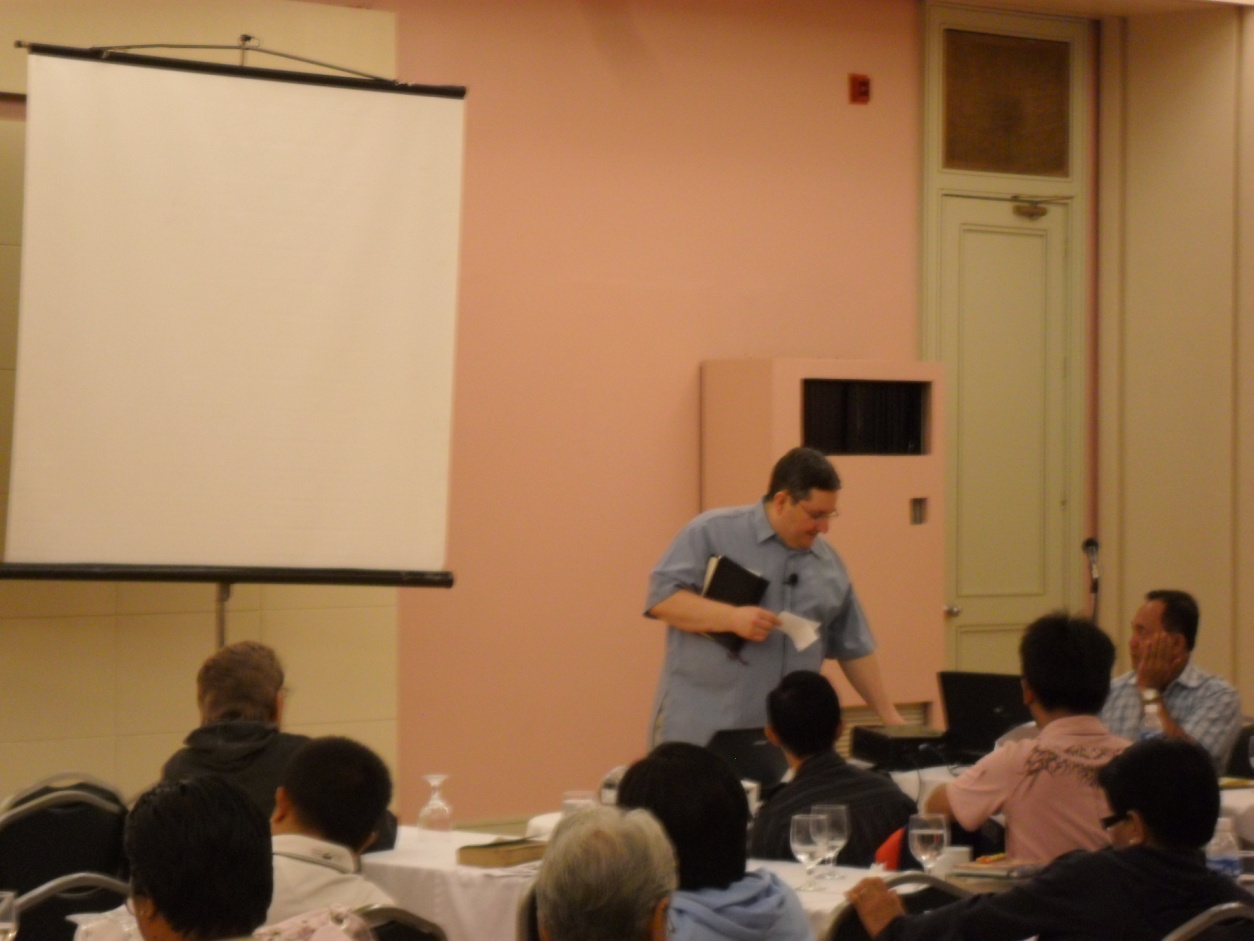 At the and of each day there was a 
Q & A session.
Travel to Cebu – Airport in Bacolod
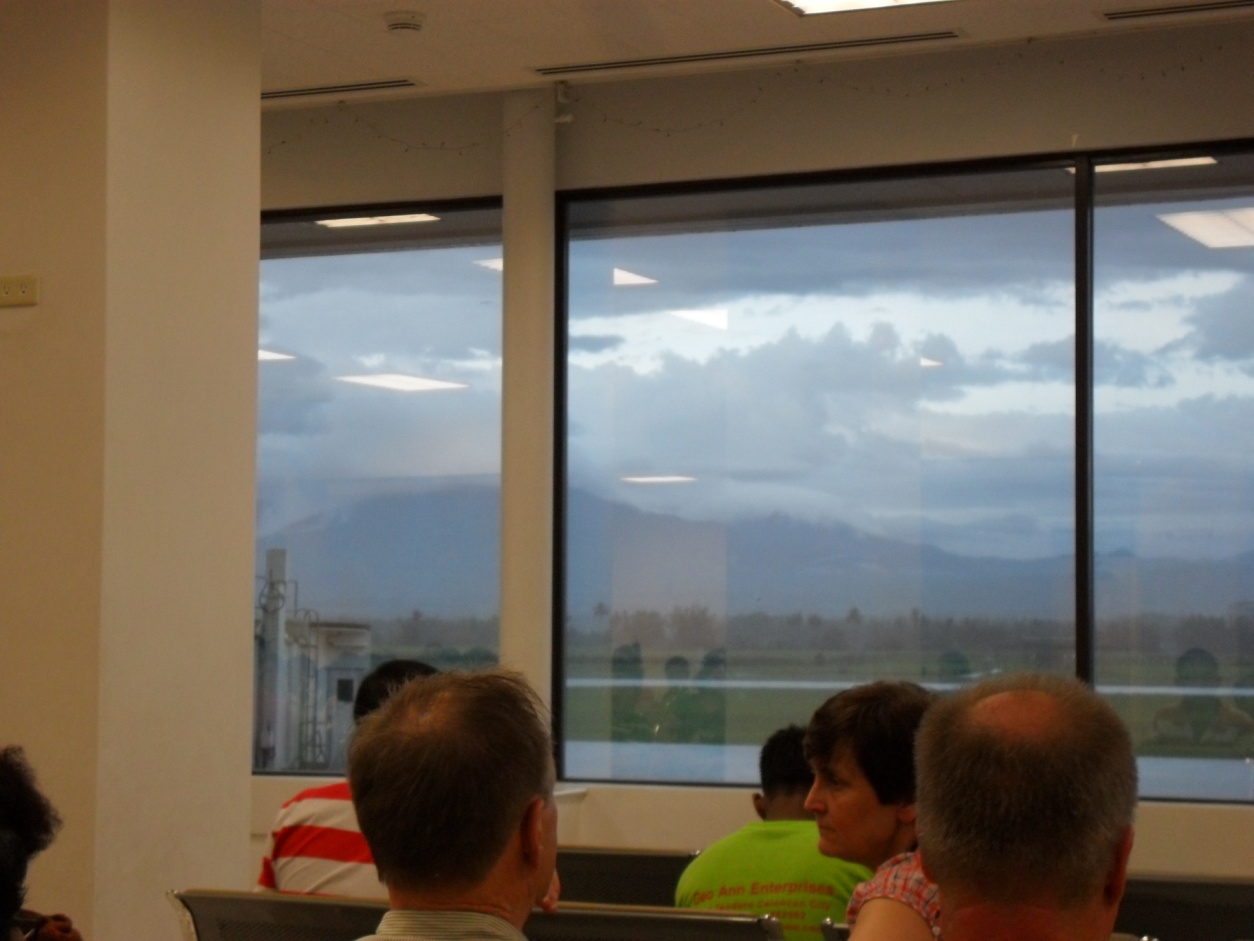 Men’s restroom               Women’s restroom
plan well???
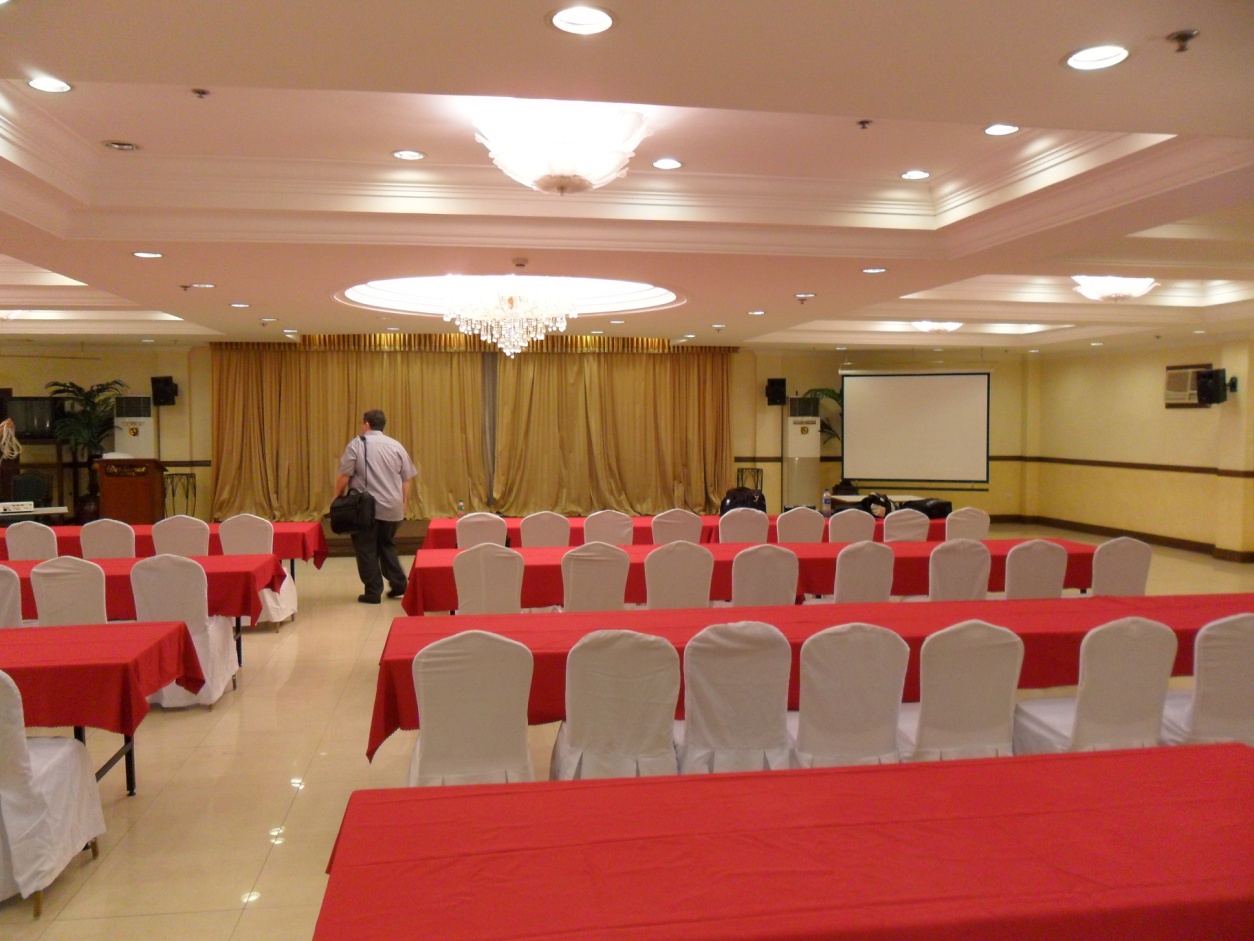 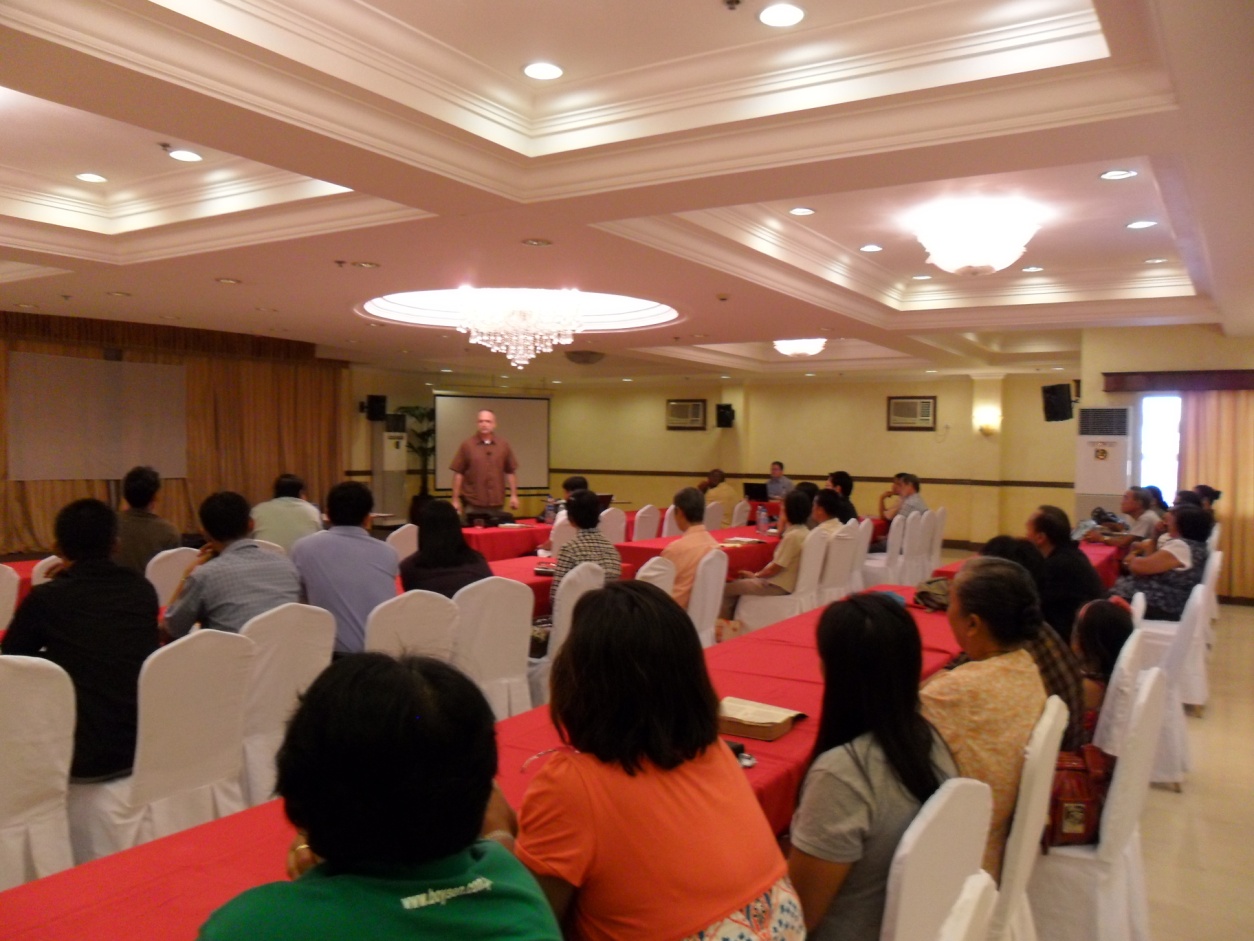 Ronilo Matta and his family
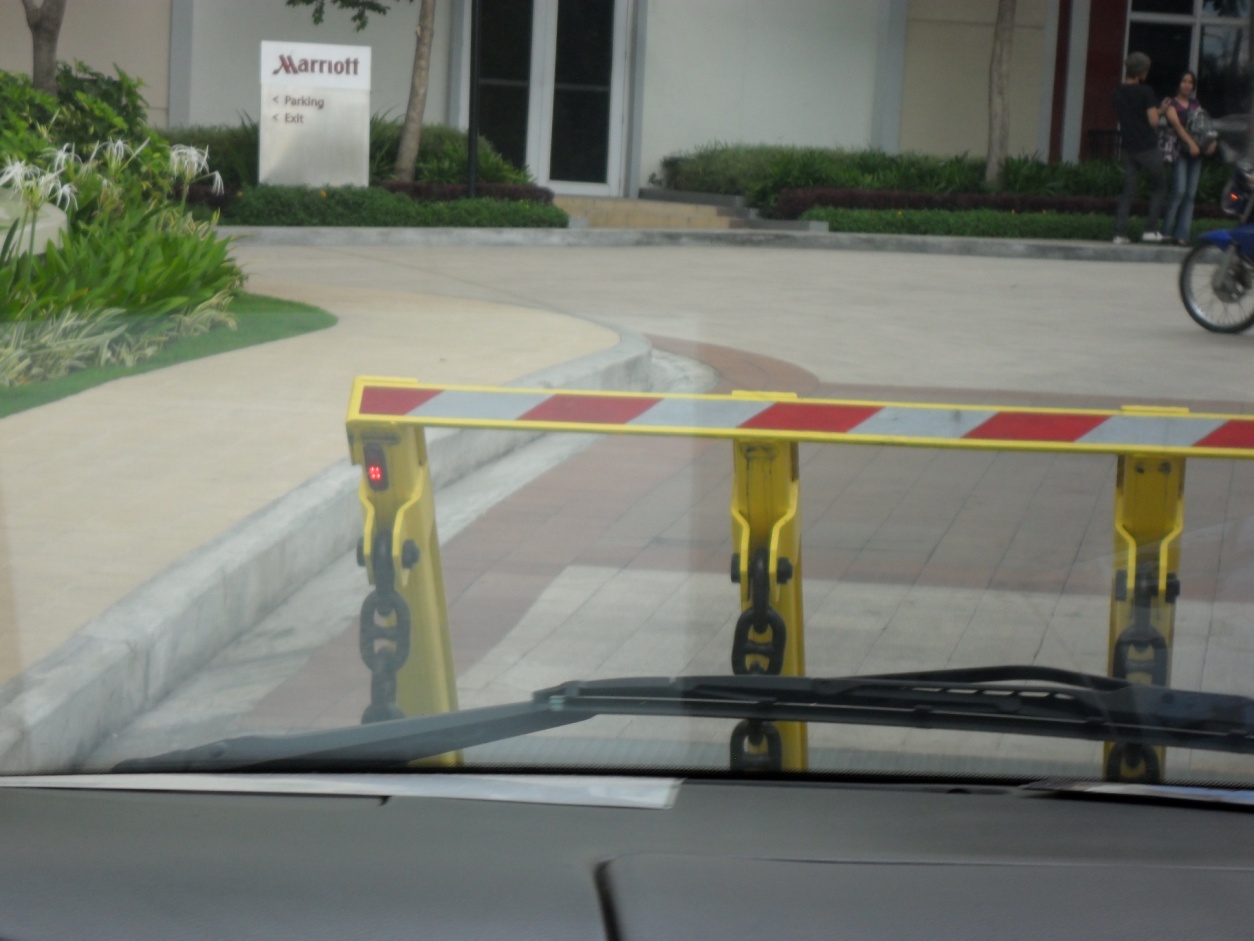 The KEY to this room is leave you card key in the slot!!!
Baggage claim in Tuguegarao
Harry and Rody Gumpad
Ilagan church of Christ
Edgar - preacher
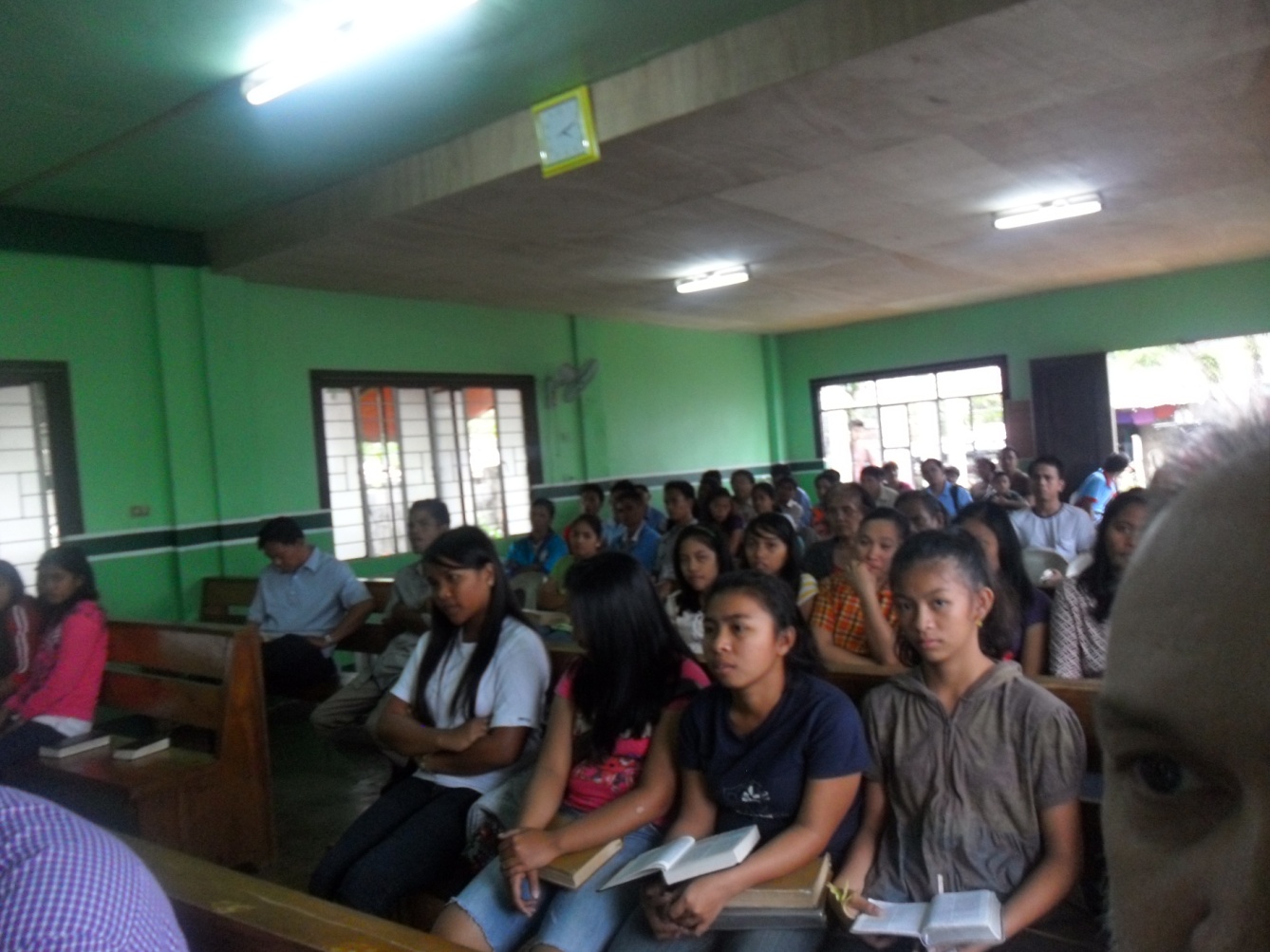 Metro church of ChristTuguegarao – Rody Gumpad -  preacher
Tests are given in the Bible classes, graded, and posted for all to see.
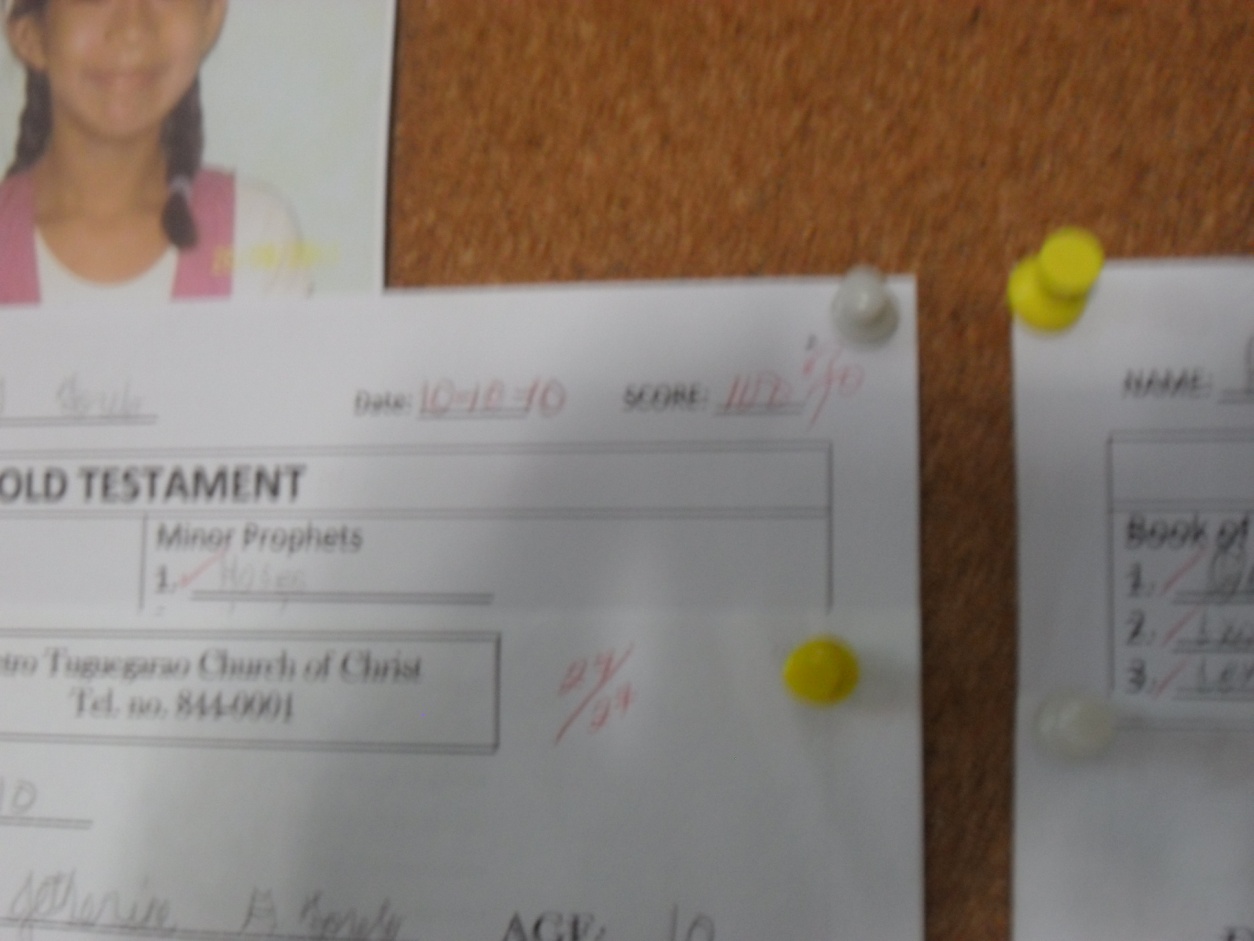 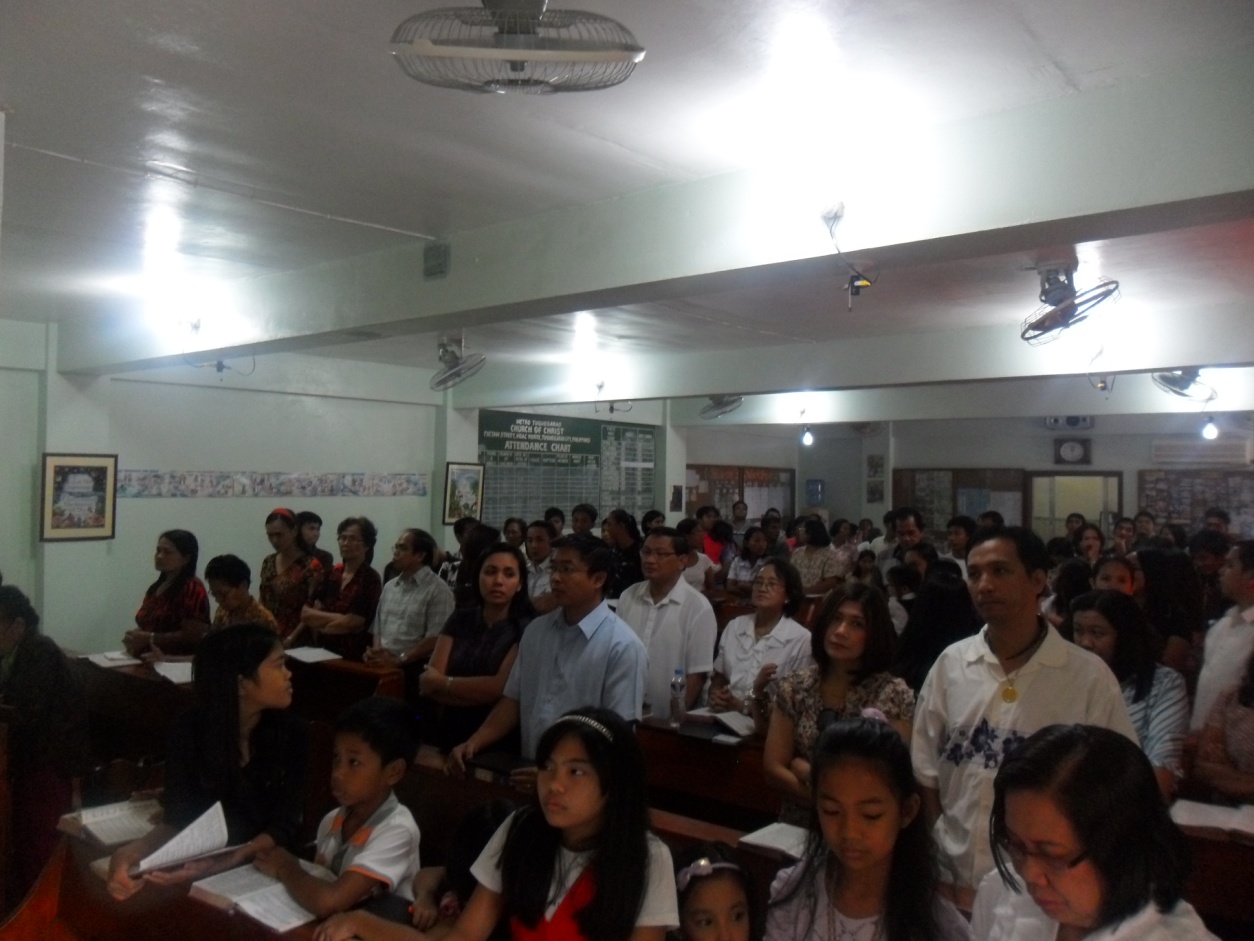 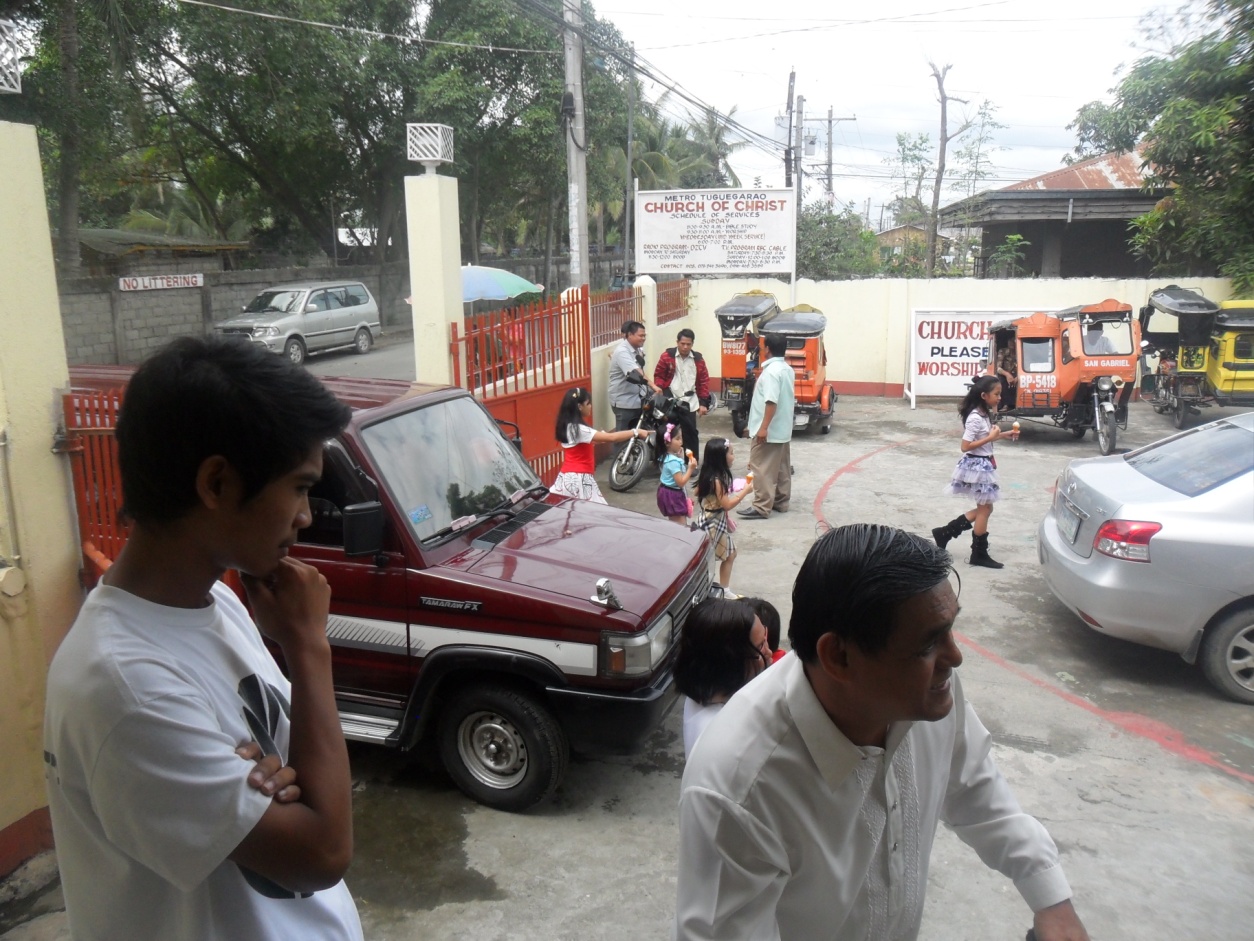 Sunday, March 6, 2011Church of Christ - Margaurig
Jun leads singing and then summarizes the lesson in the local dialect.
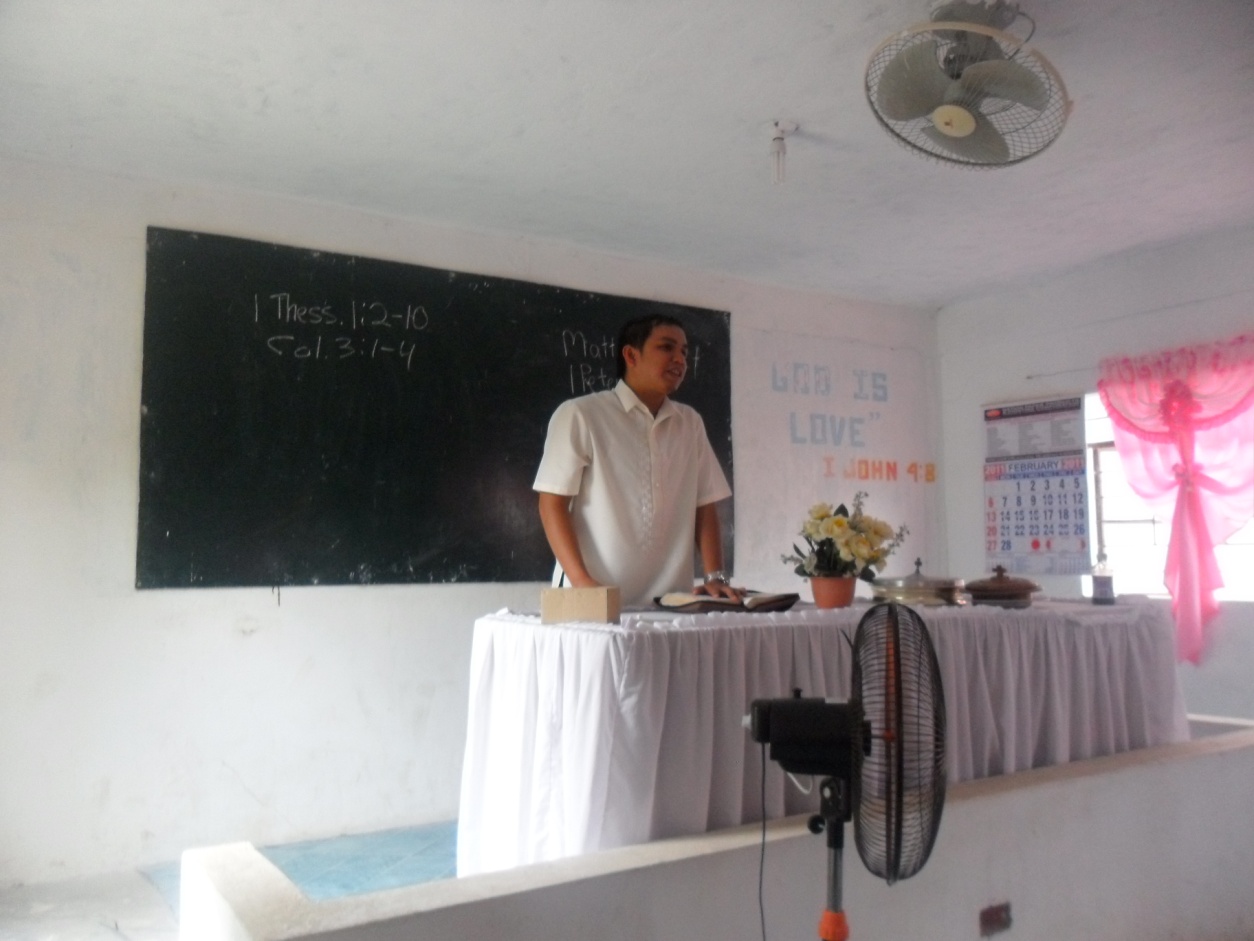 Jun attends morning worship services in Tuguegarao and then in the afternoon goes to Margaurig and preaches there.  Many of the men at Tuguegarao do this including Rody’s sons and sons-in-law.
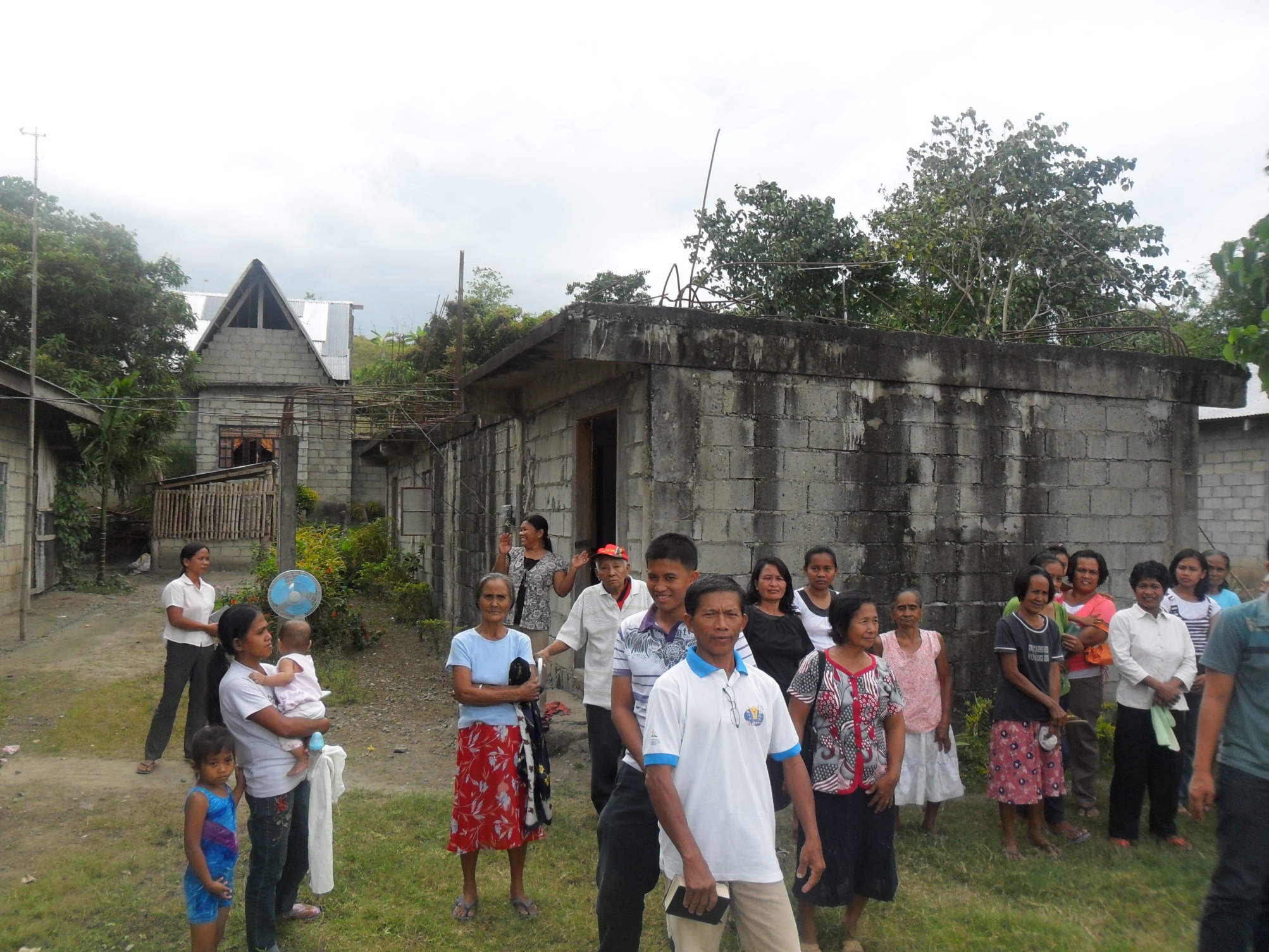 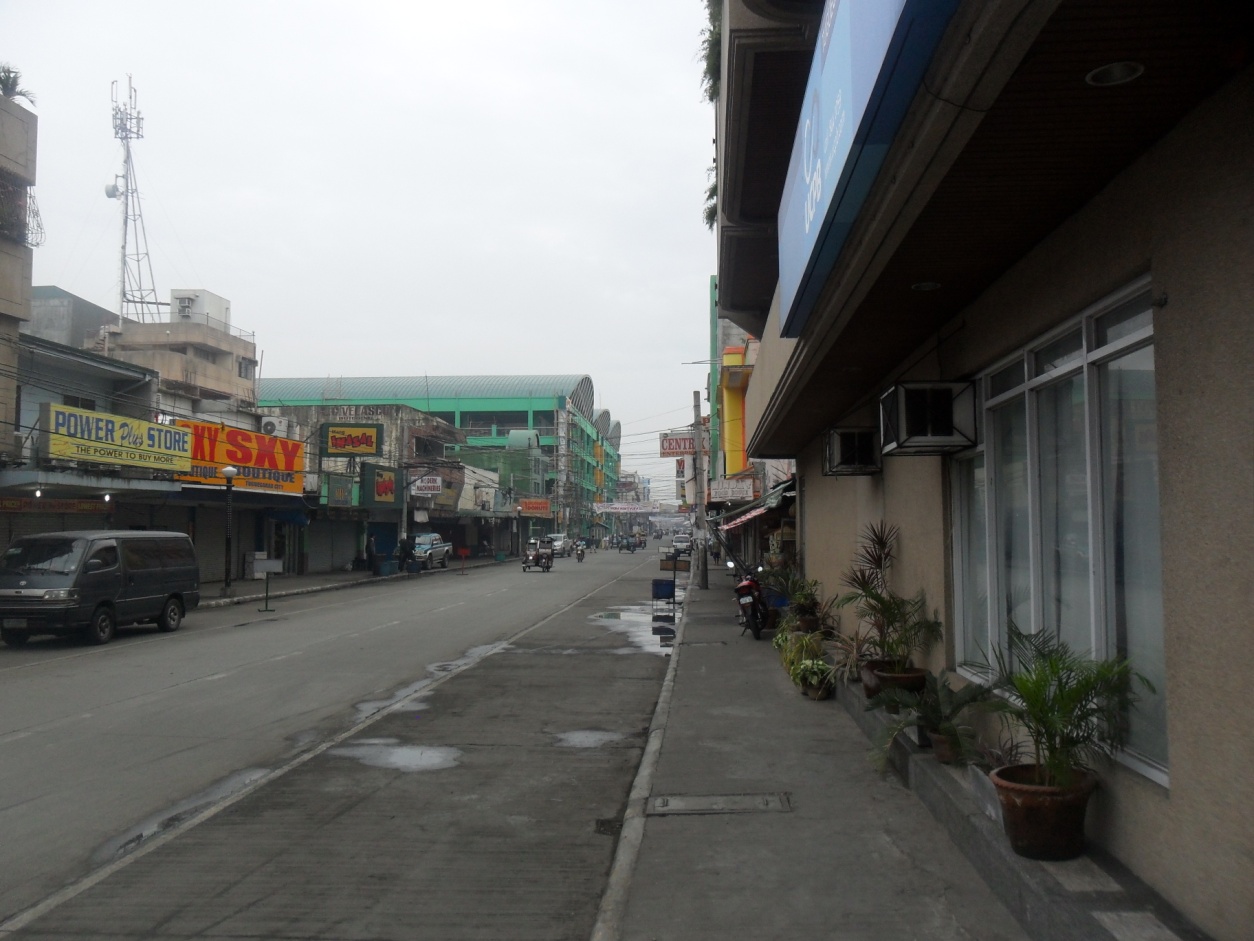 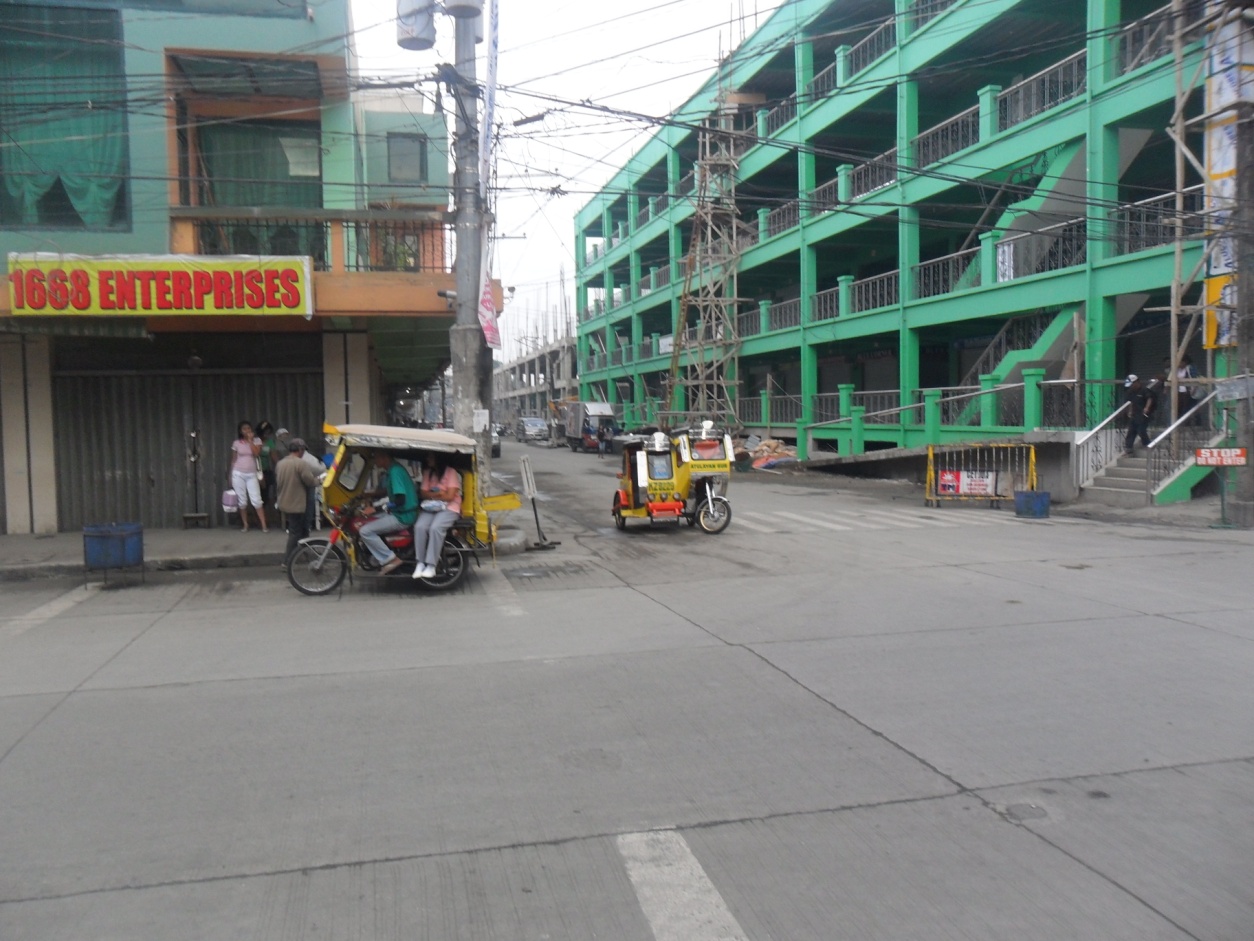 Monday-Thursday, March 7-10, 2011Lectures at Tuguegarao
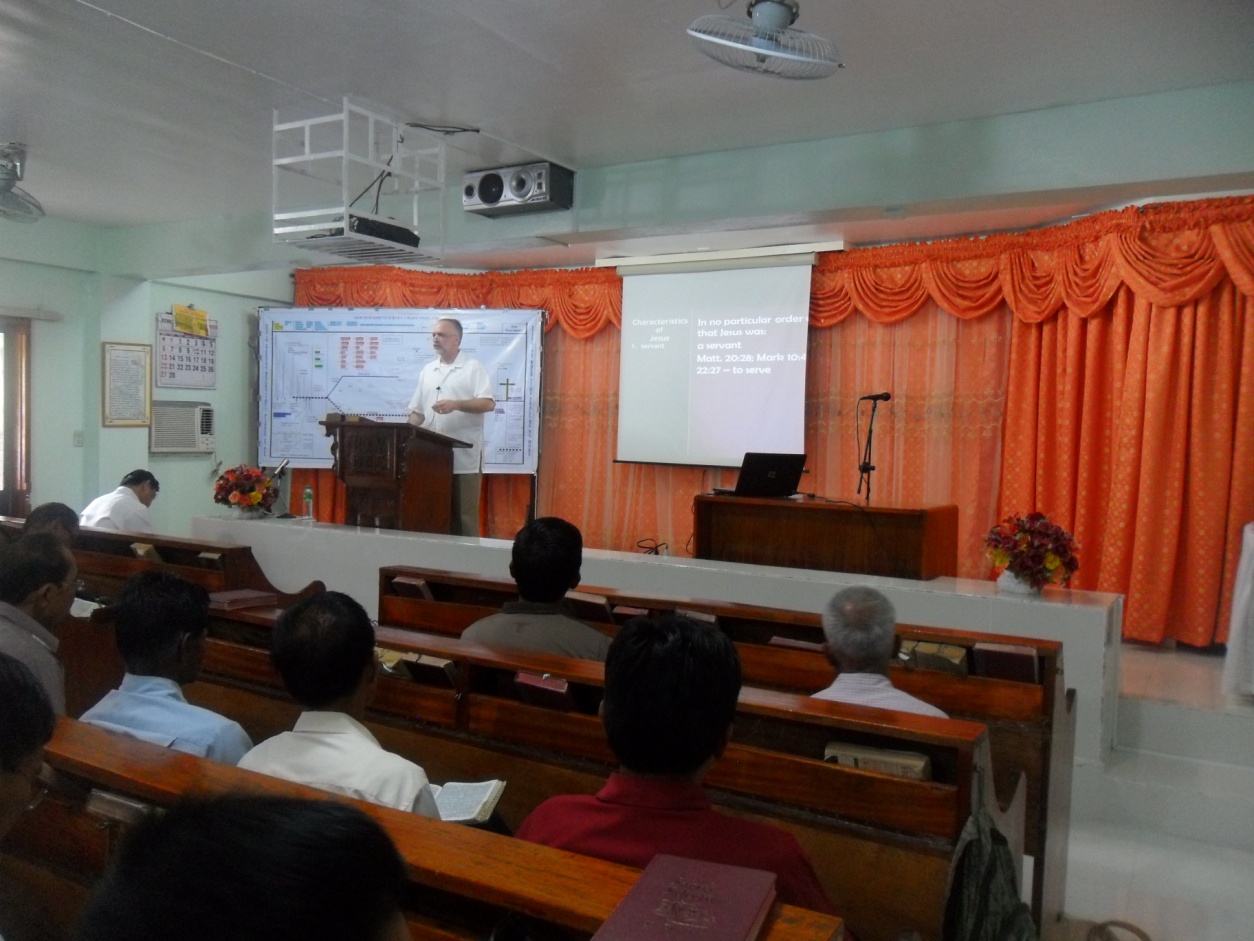 Lectures started at 8:30 am and continued through 5pm.  Rody start preaching in the morning, I would follow and then Harry.  We would break for lunch and then I would bring a lesson followed by Harry.
All of the lesson were video taped for later airing on the television program that Rody hosts, Sat-Mon.
Needs a horse to get to the three congregations where he preaches.
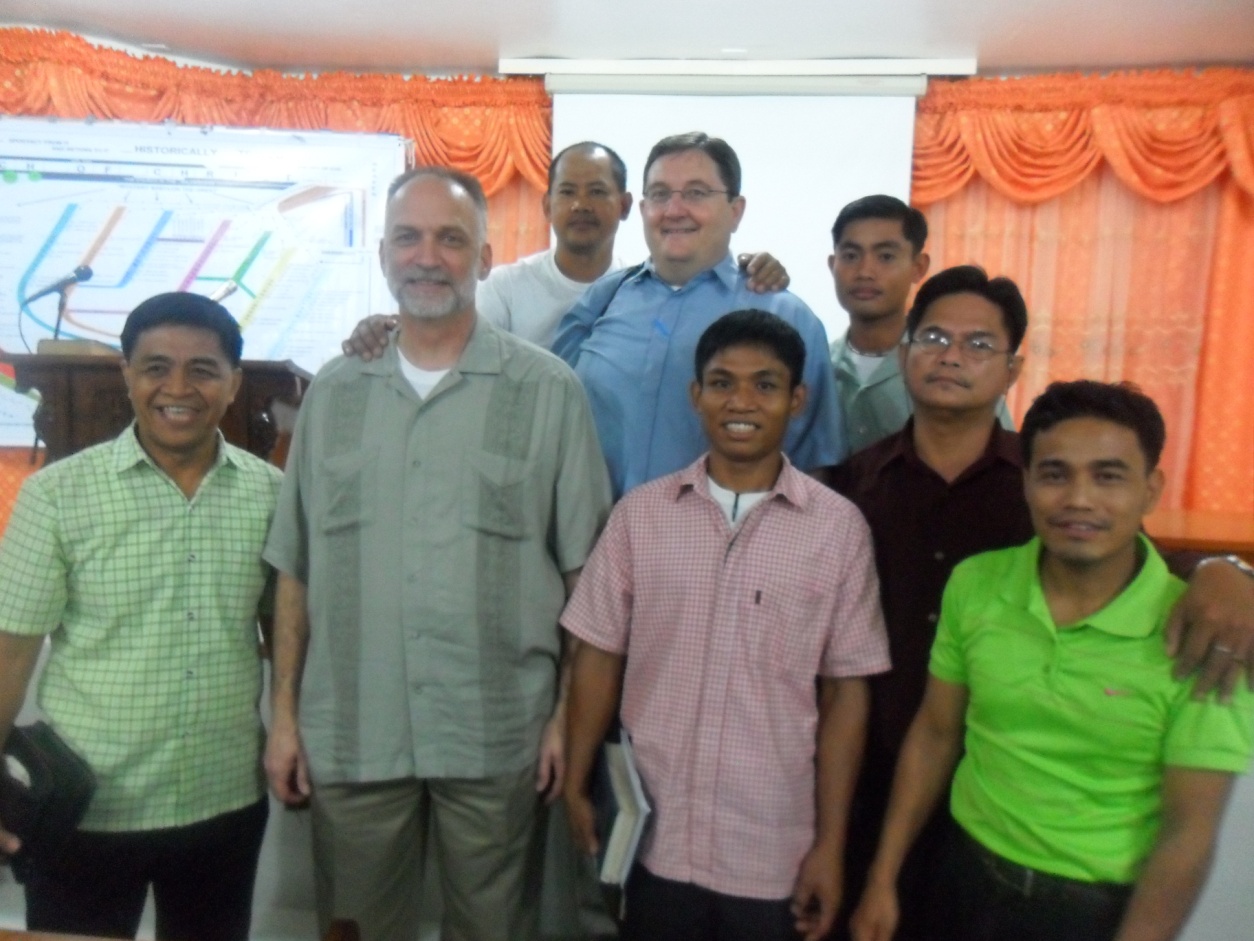 Hotel Roma
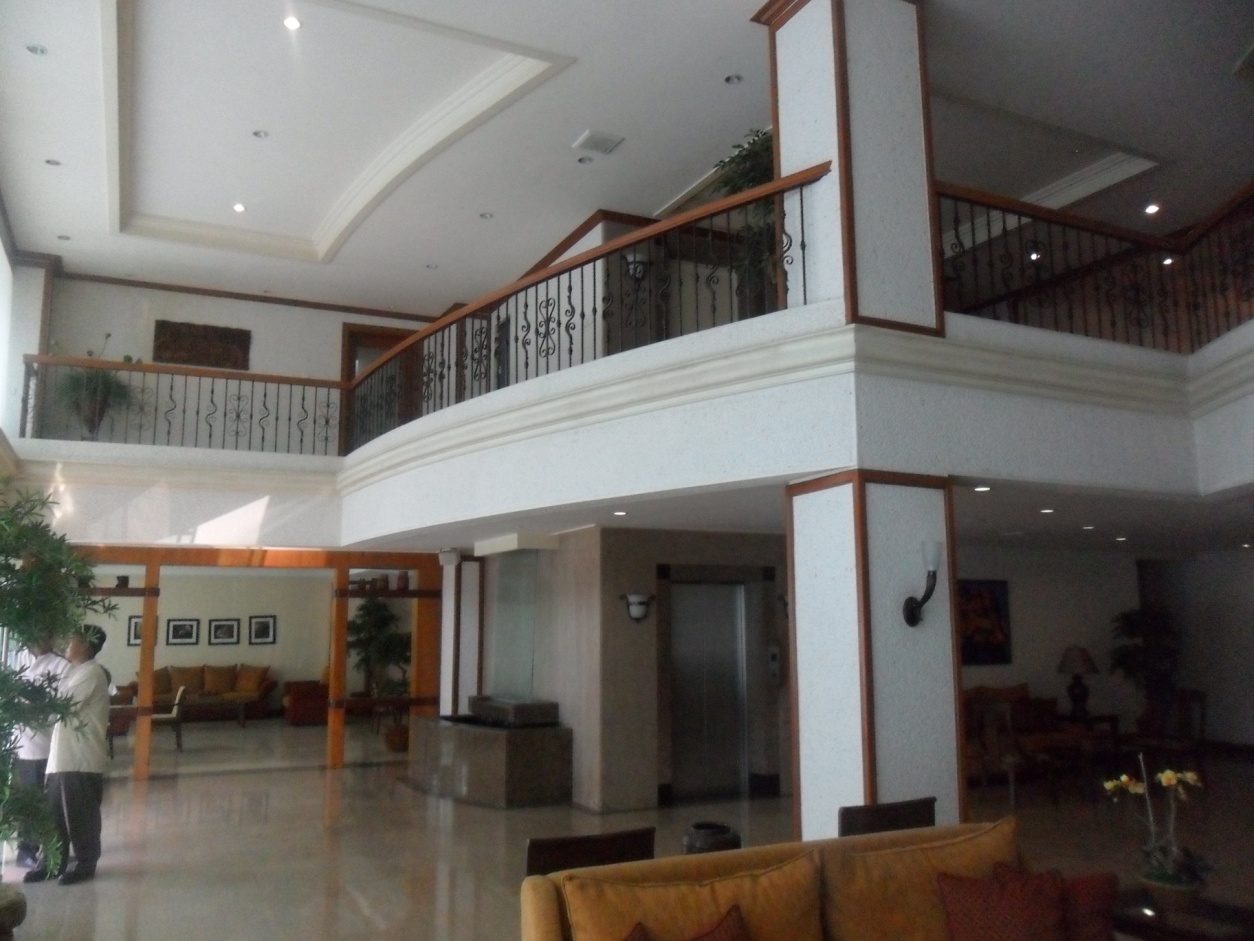 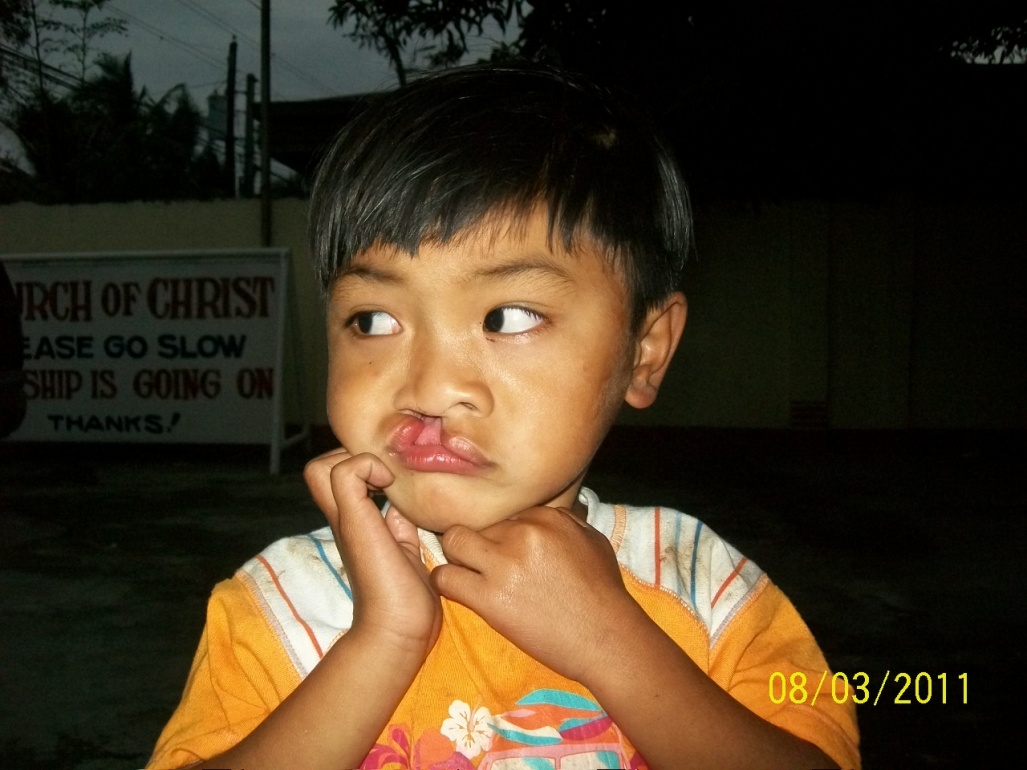 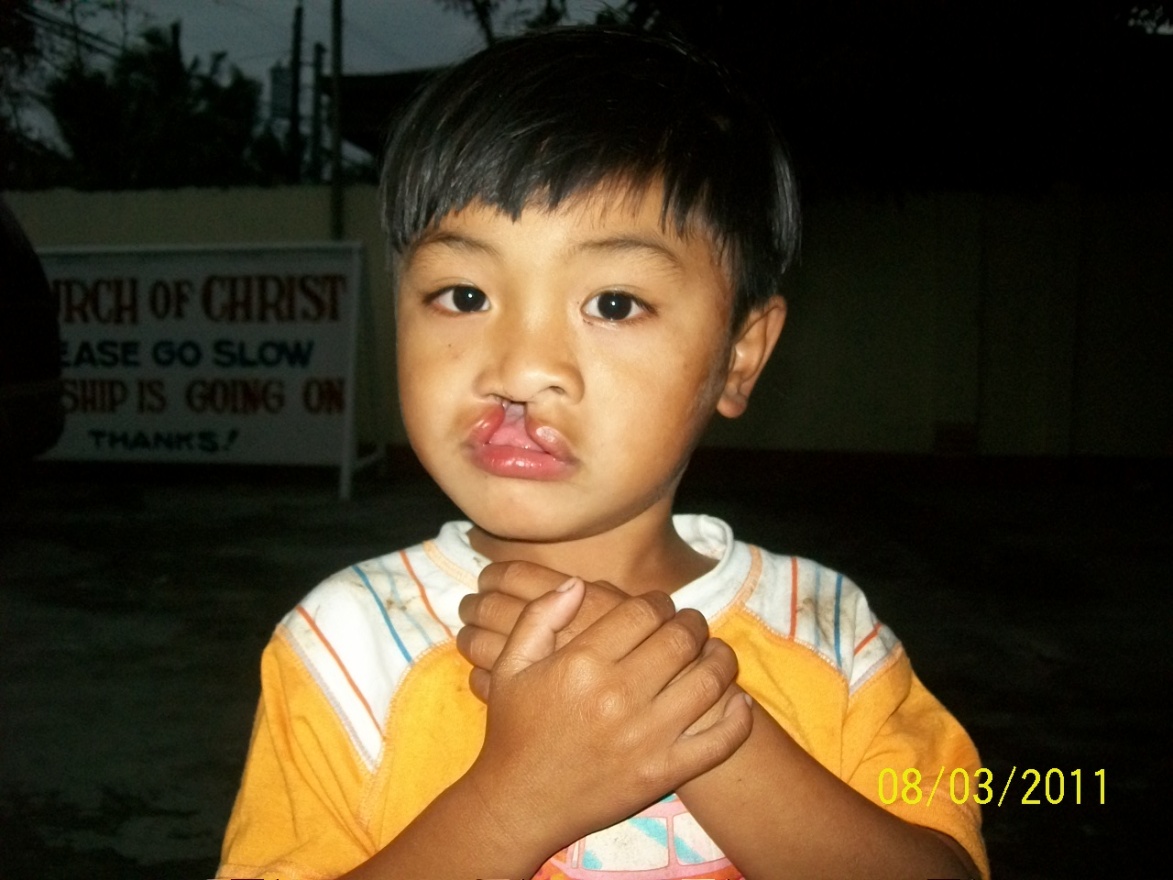 5yr. old with cleft palate.  Surgery to correct this about $1200.00
His parents are members of a church in the mountain areas around Tuguegarao.